Khoa học 4
Chủ đề 2: Năng lượng
Bài 9: Sự lan truyền âm thanh (Tiết 1)
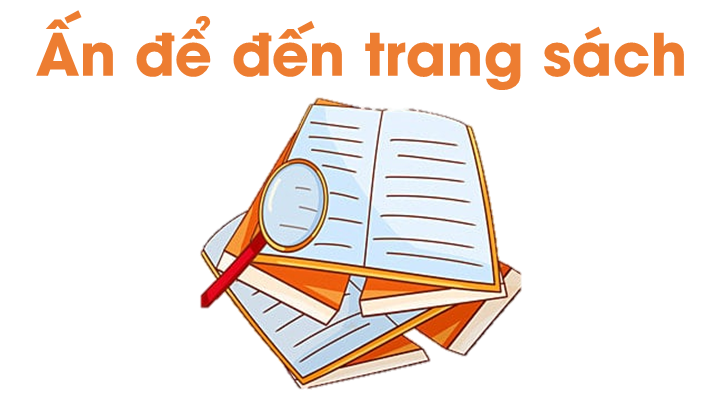 Lắng nghe đoạn nhạc guitar sau:
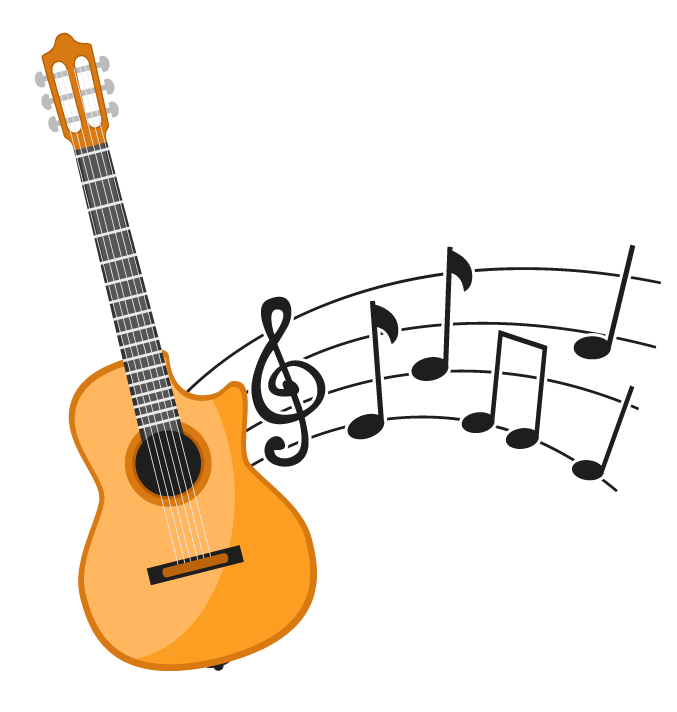 Vì sao khi gảy đàn ghi ta thì nghe được tiếng đàn?
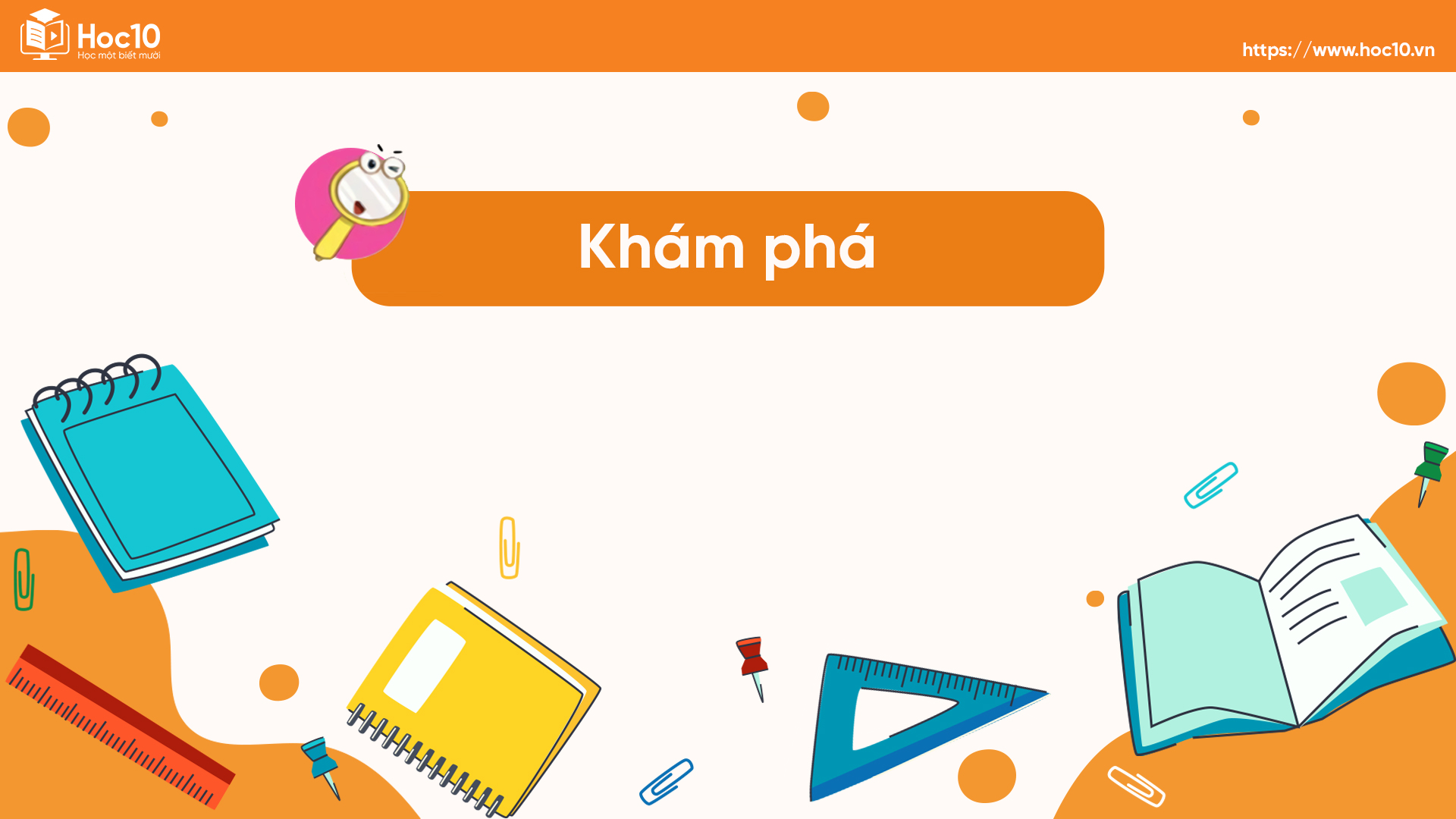 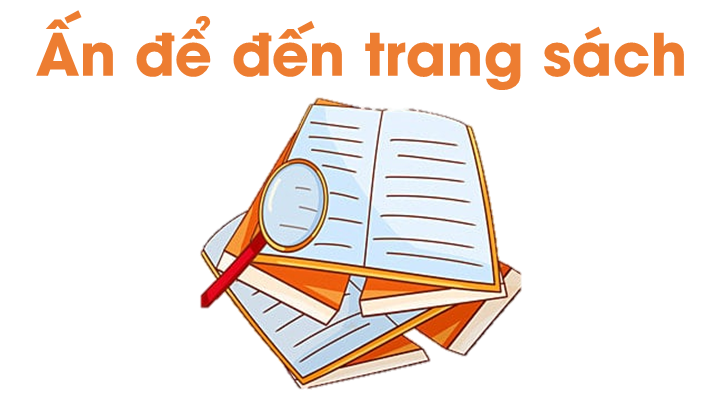 01
SỰ PHÁT RA ÂM THANH
woof-woof
moo-moo
meow-meow
oink-oink
Tìm hiểu về sự rung động của mặt trống với việc phát ra âm thanh
THÍ NGHIỆM
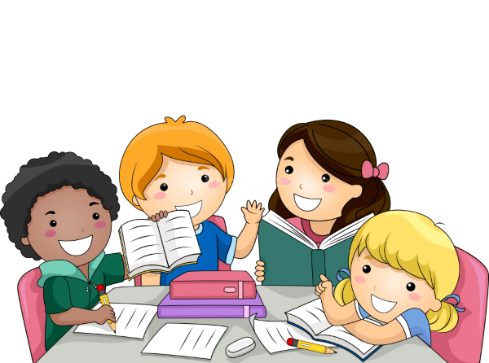 Hoạt động nhóm 4HS
Chuẩn bị:
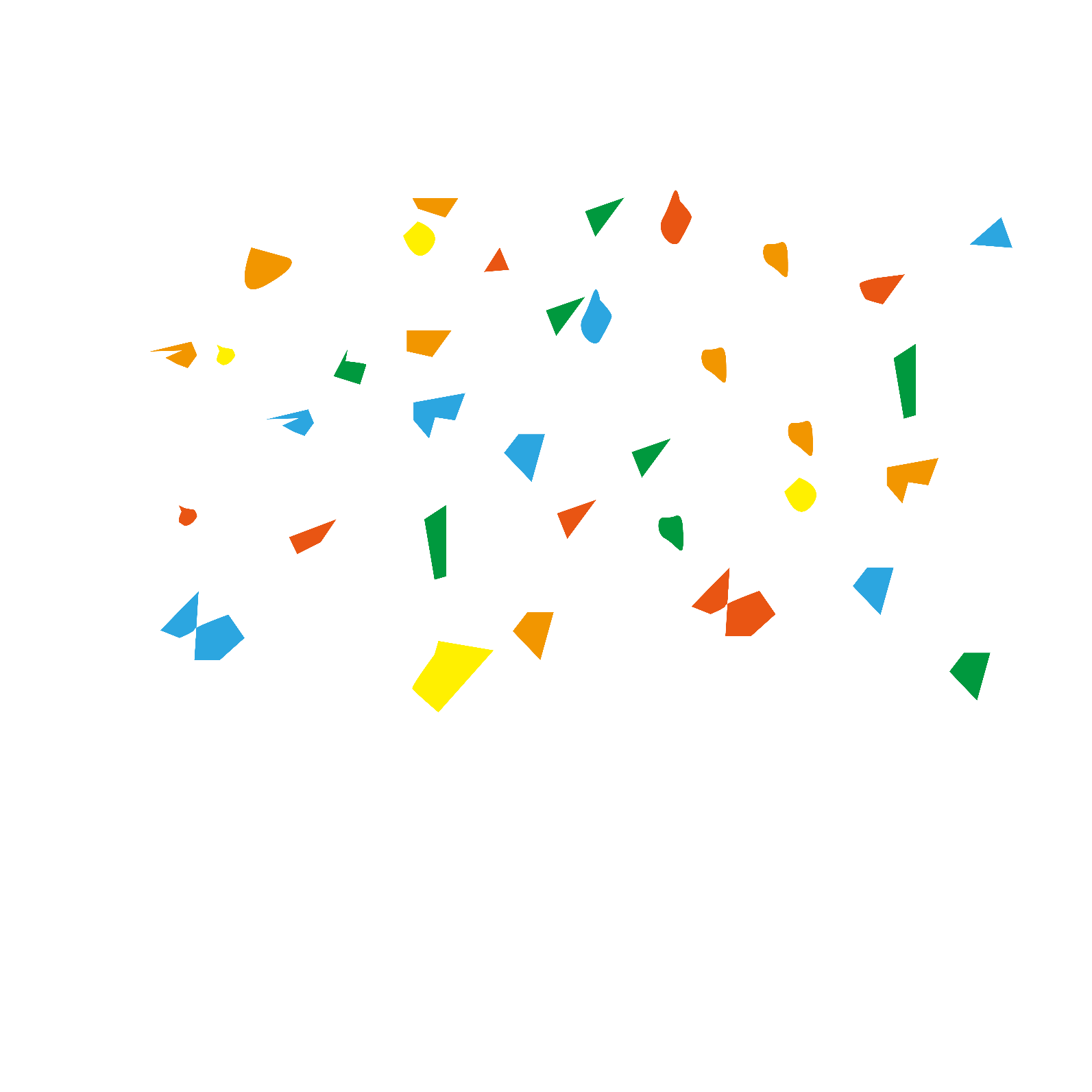 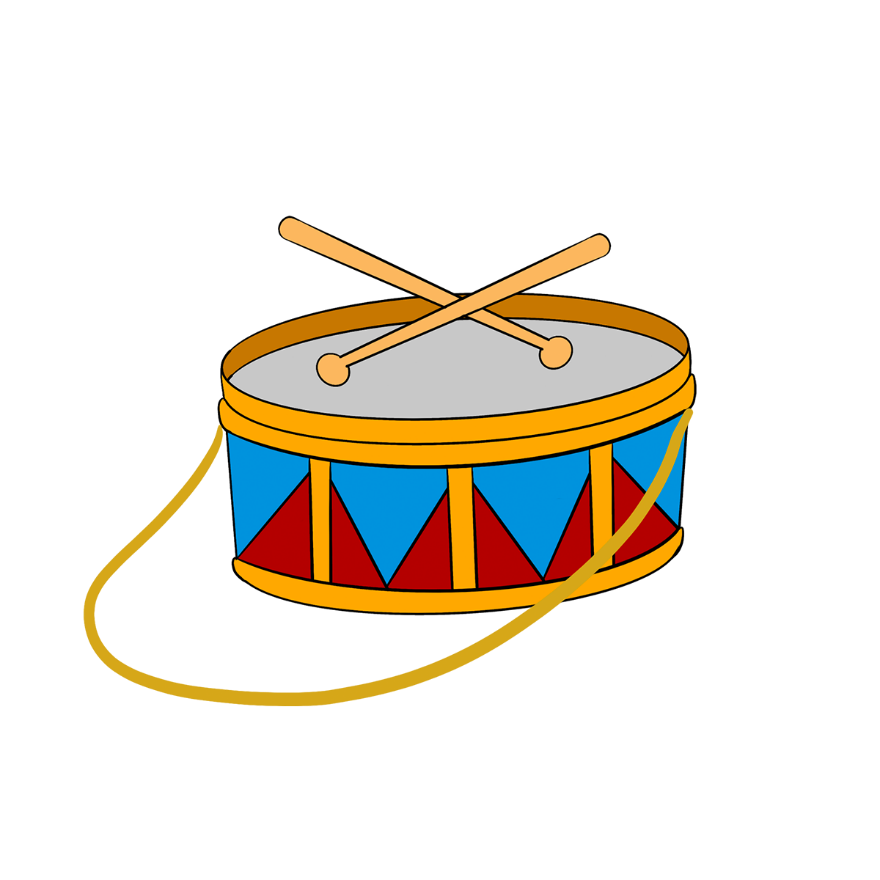 Vụn giấy
Trống, dùi trống
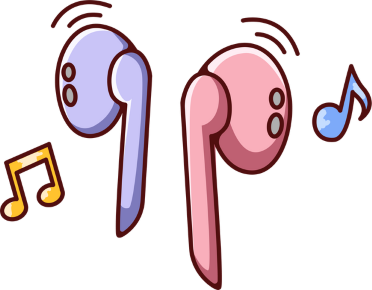 Tiến hành
Rắc ít vụn giấy lên mặt trống (hình 2). Dự đoán hiện tượng xảy ra với các vụn giấy khi gõ vào mặt trống.
Gõ trống, nghe âm thanh do trắng phát ra và quan sát vụn giấy trên mặt trống.
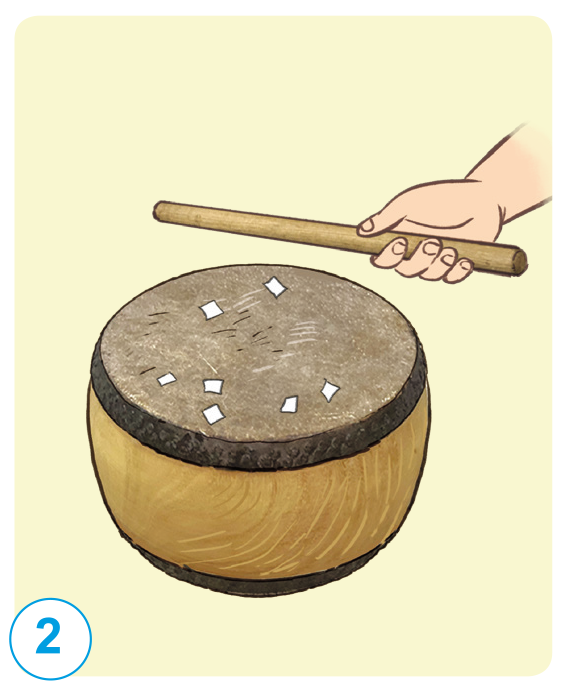 So sánh kết quả quan sát được với dự đoán ban đầu của em. Giải thích vì sao có hiện tượng đó.
Khi gõ trống, mặt trống sẽ rung lên làm di chuyển các vụn giấy.
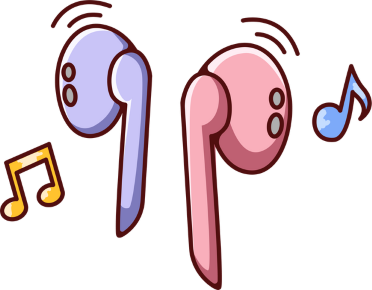 Tiến hành
Rắc ít vụn giấy lên mặt trống (hình 2). Dự đoán hiện tượng xảy ra với các vụn giấy khi gõ vào mặt trống.
Gõ trống, nghe âm thanh do trống phát ra và quan sát vụn giấy trên mặt trống.
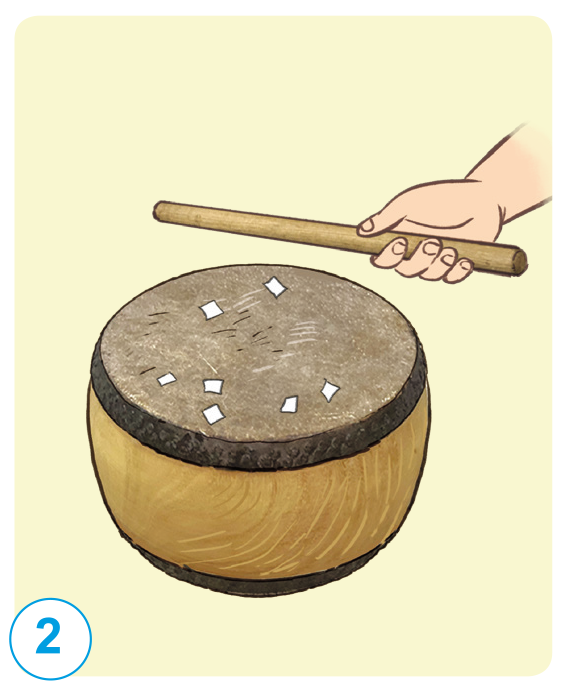 Em có nhận xét gì về mối liên quan giữa sự phát ra âm thanh và rung động của mặt trống?
Khi gõ, mặt trống rung. 
Khi gõ mạnh thì mặt trống rung mạnh hơn và tiếng trống to hơn.
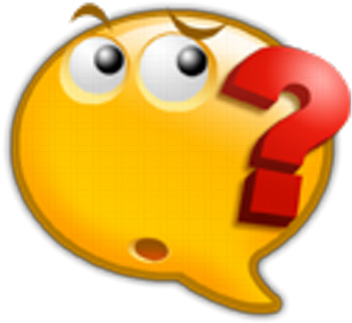 Liên hệ lại hoạt động Khởi động
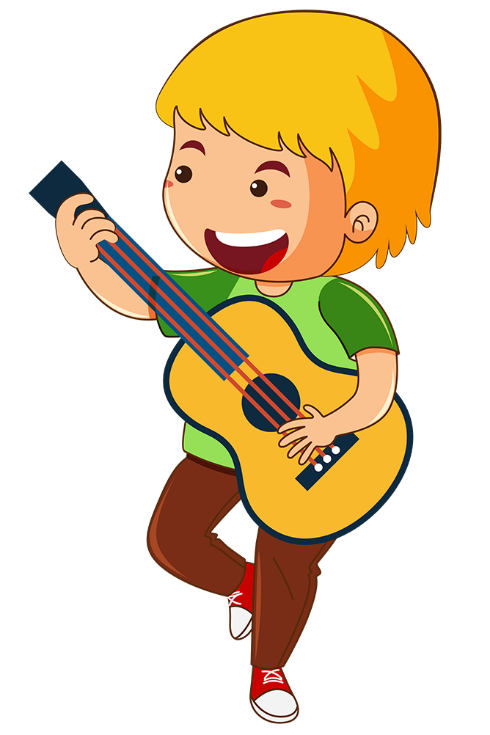 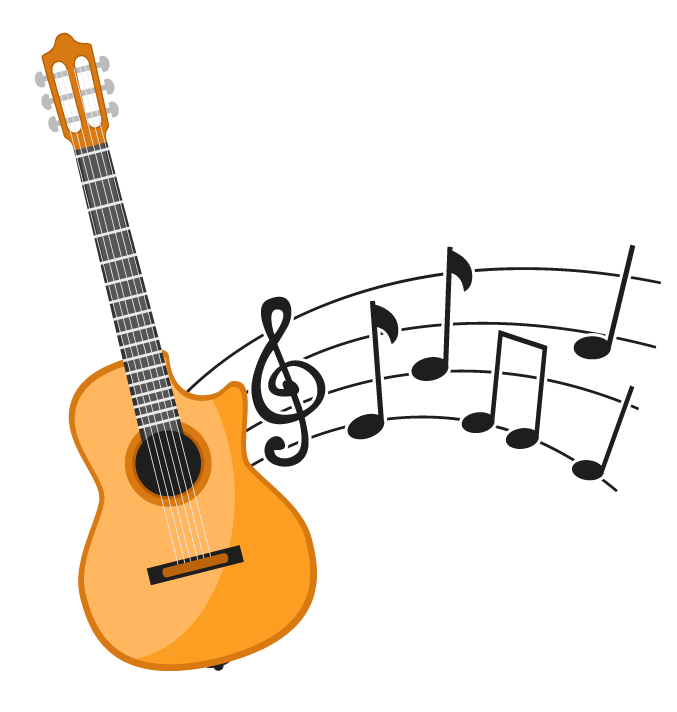 Vì sao khi gảy đàn ghi ta thì nghe được tiếng đàn?
Khi gảy dây đàn, sợi dây đàn rung, nhờ đó mà đàn phát ra âm thanh.
THÍ NGHIỆM
2. Tìm hiểu sự rung động ở cổ họng khi nói
Tiến hành:
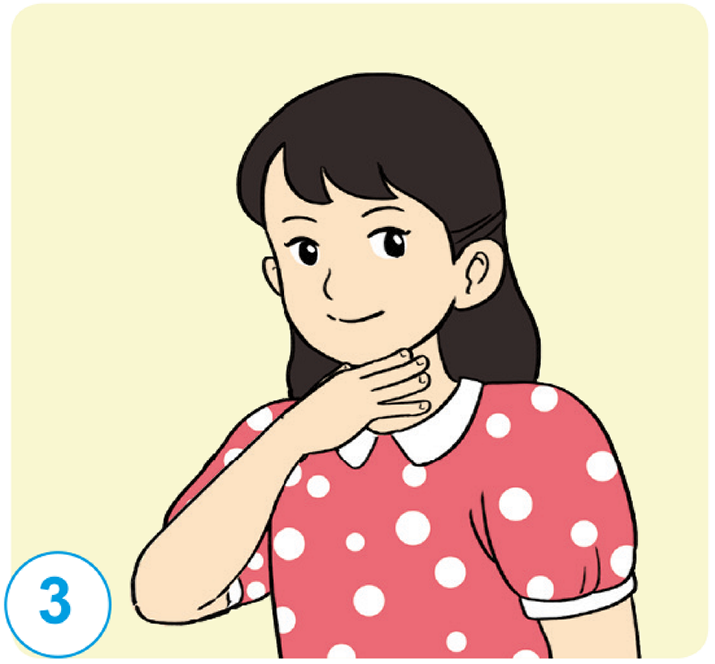 Đặt tay vào cổ khi nói.
Trao đổi với bạn về cảm giác.
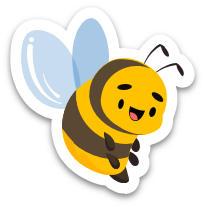 Nếu đặt tay lên cổ khi nói, tay có cảm giác rung rung, đó là do dây thanh quản trong cổ họng rung động.
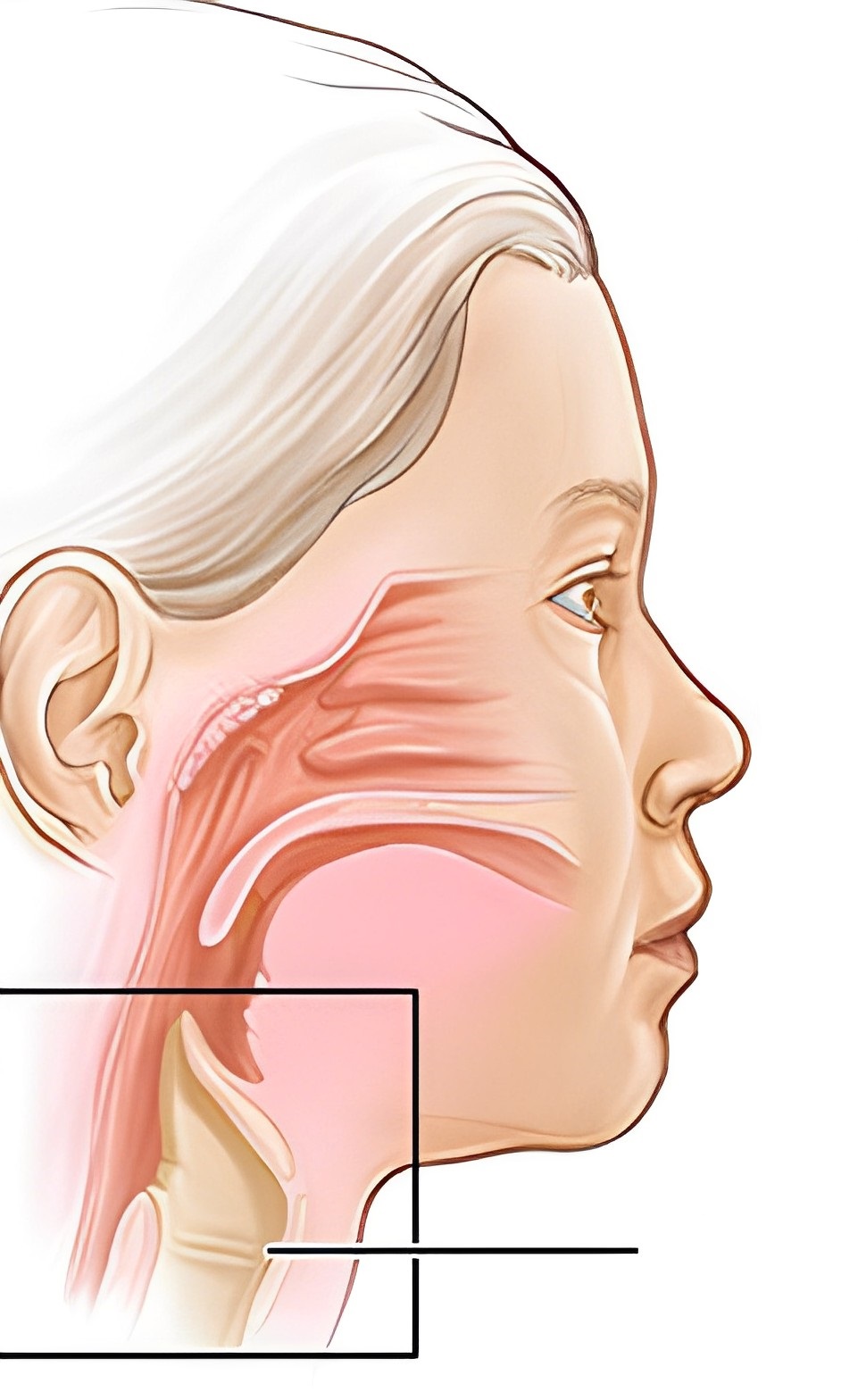 Khi nói, không khí từ phổi đi lên khí quản, qua dây thanh quản làm cho các dây âm thanh rung động. Rung động này tạo ra âm.
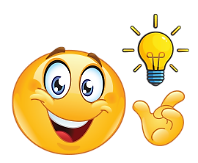 Dây thanh quản mở
Dây thanh quản đóng
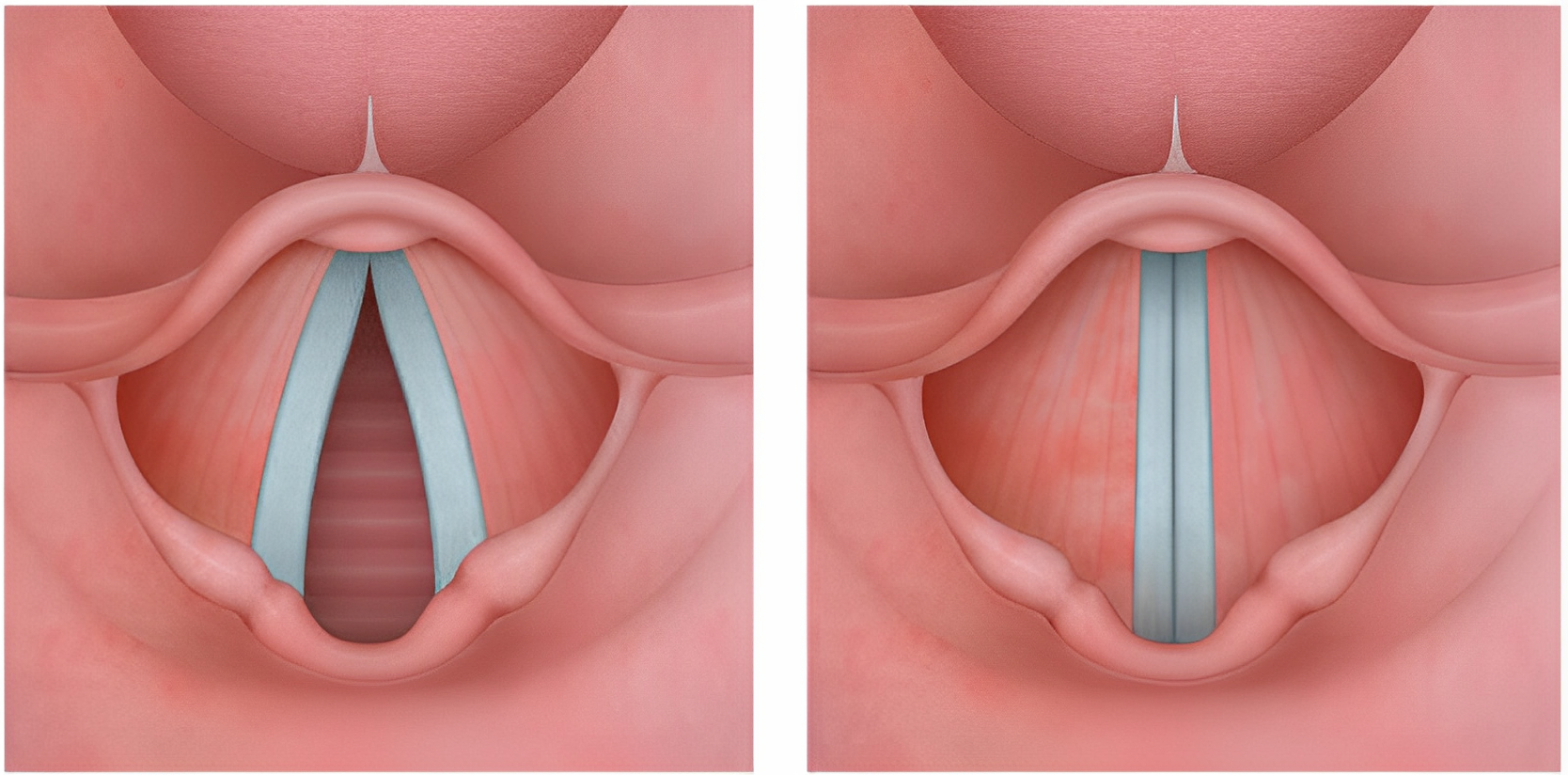 Dây thanh quản
Thanh quản
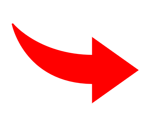 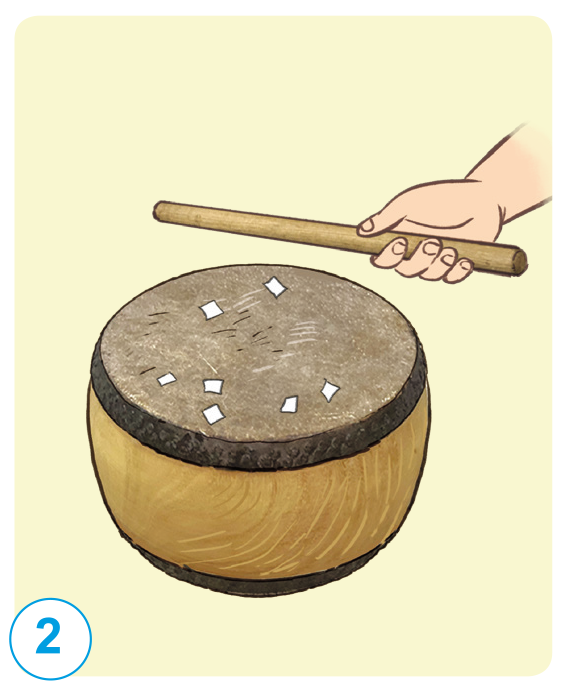 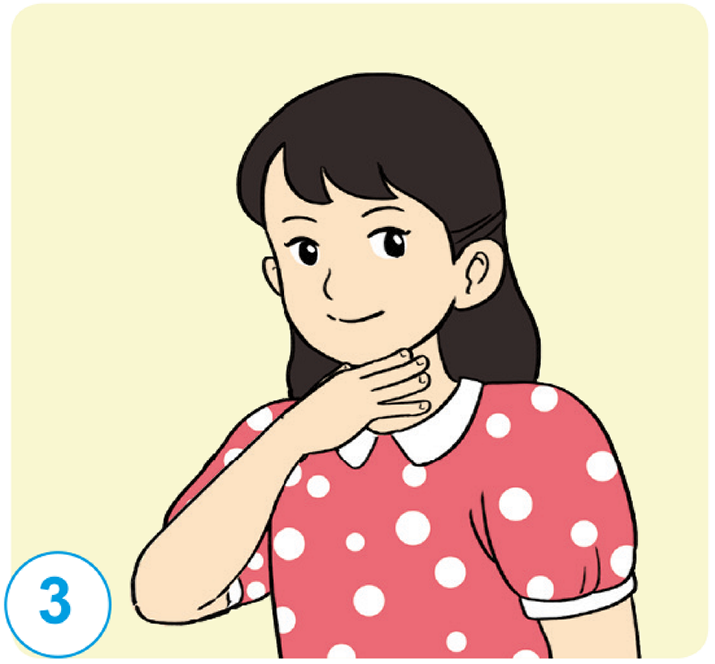 Âm thanh phát ra do đâu?
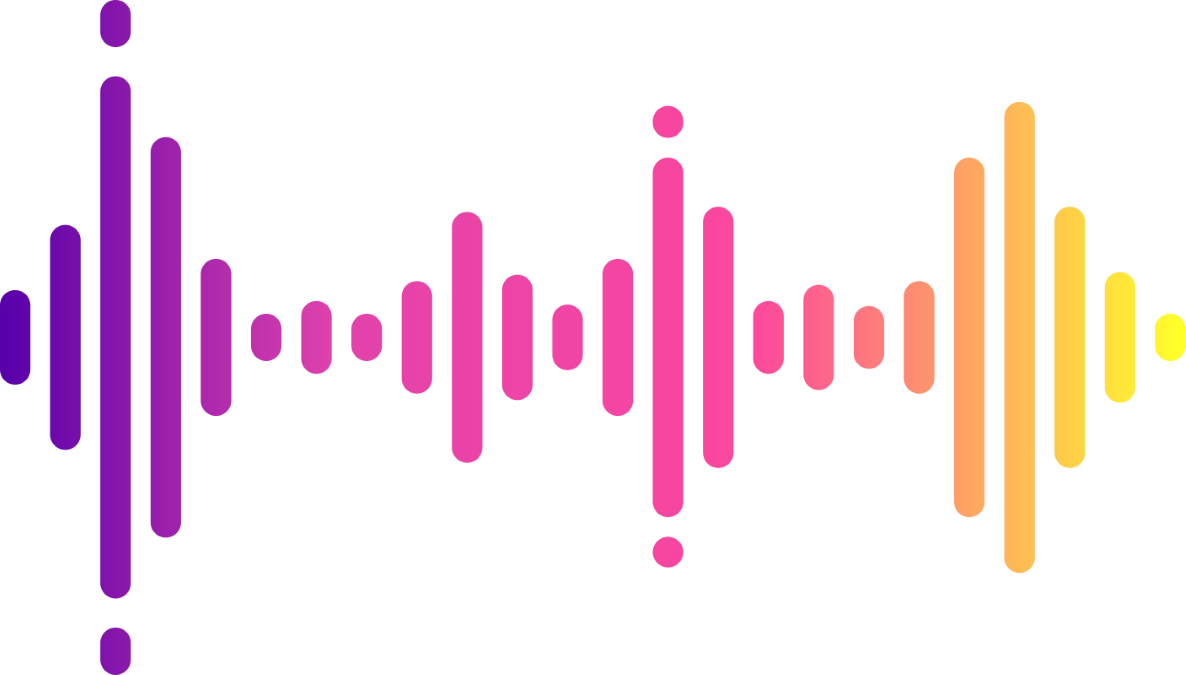 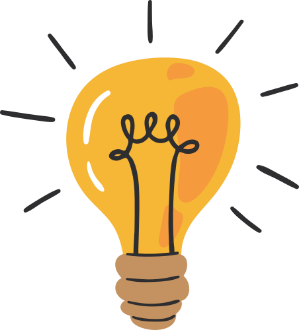 KẾT LUẬN 
Âm thanh do các vật rung động phát ra.
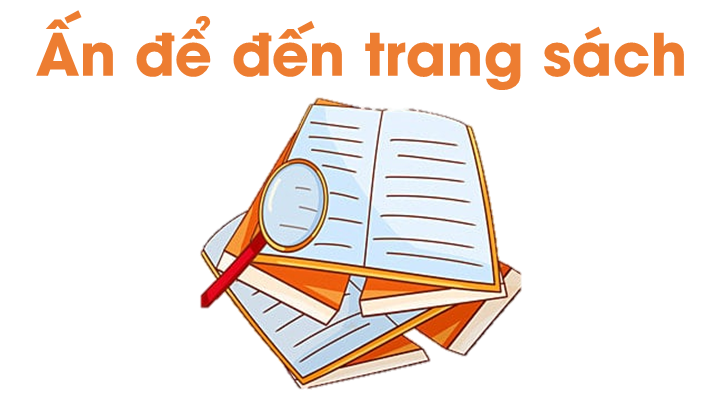 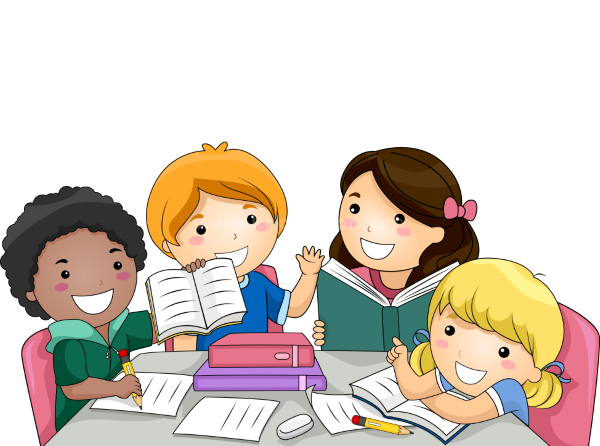 Nêu một số ví dụ khác cho thấy vật phát ra âm thanh thì rung động.
Ví dụ: Đổ vào trong cốc thủy tinh một ít nước, sau đó gõ vào thành cốc ta nghe có âm thanh phát ra đồng thời mặt nước trong cốc bị sóng sánh, chứng tỏ thành cốc đã dao dộng.
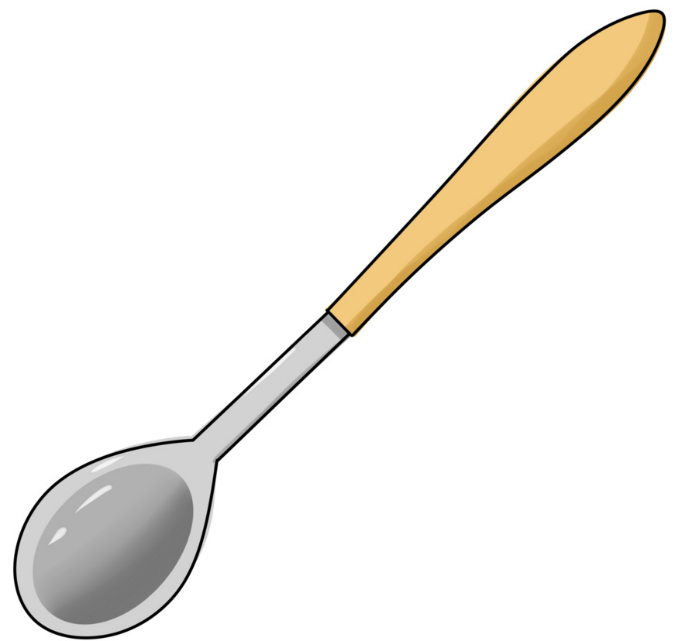 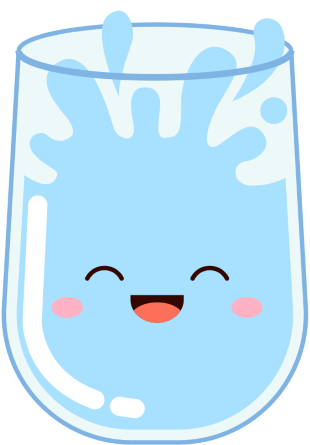 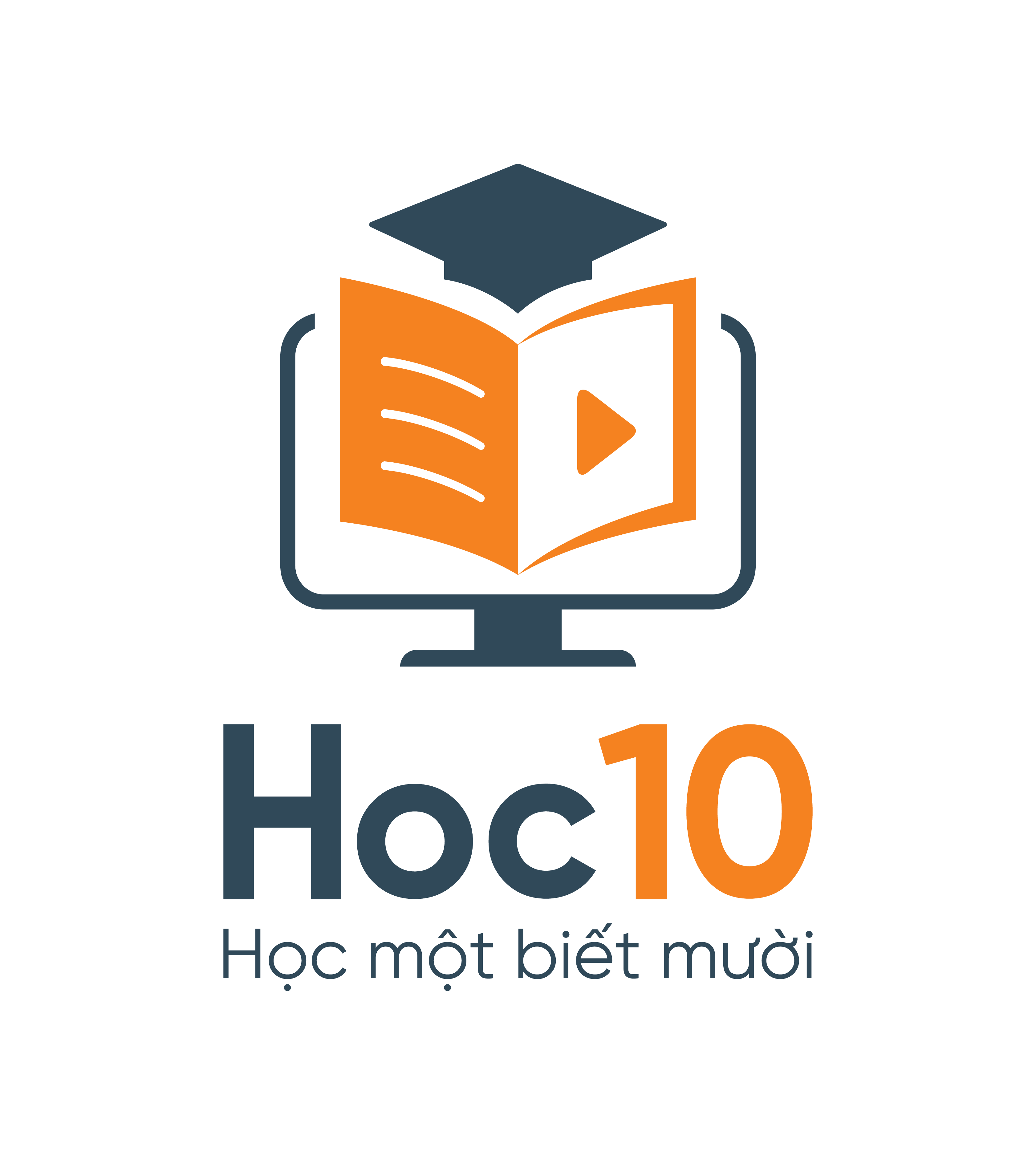 TRÒ CHƠI
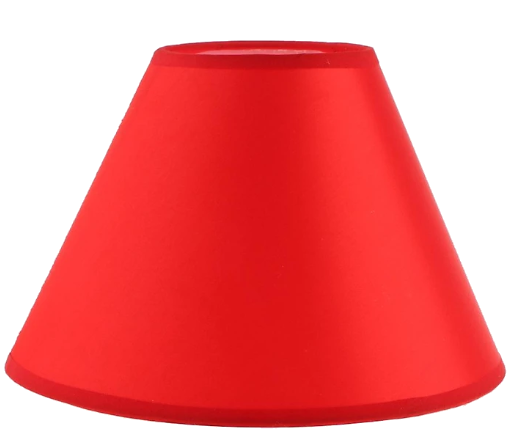 ÚP LY
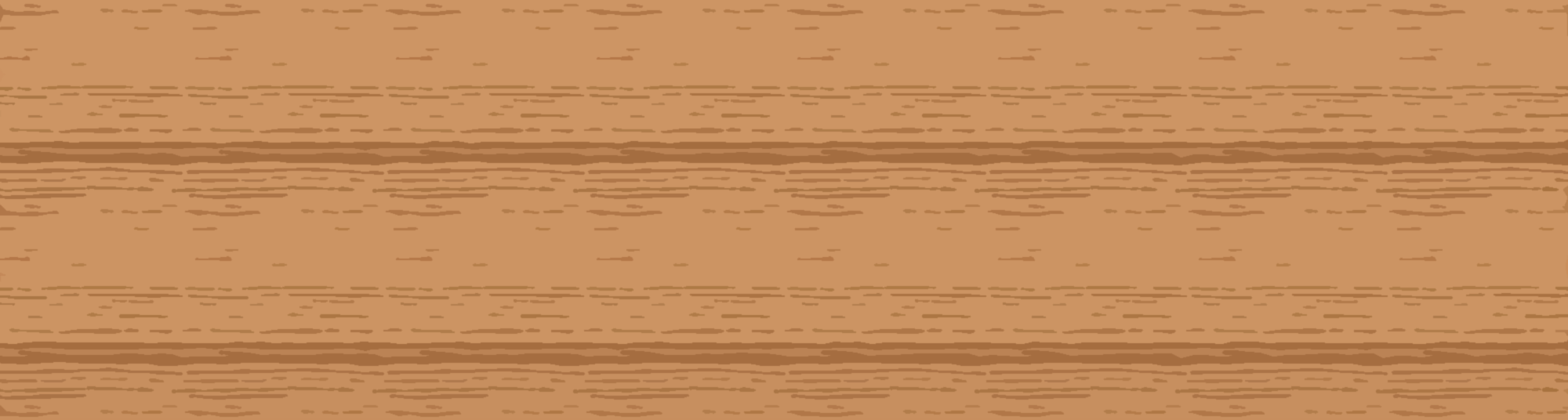 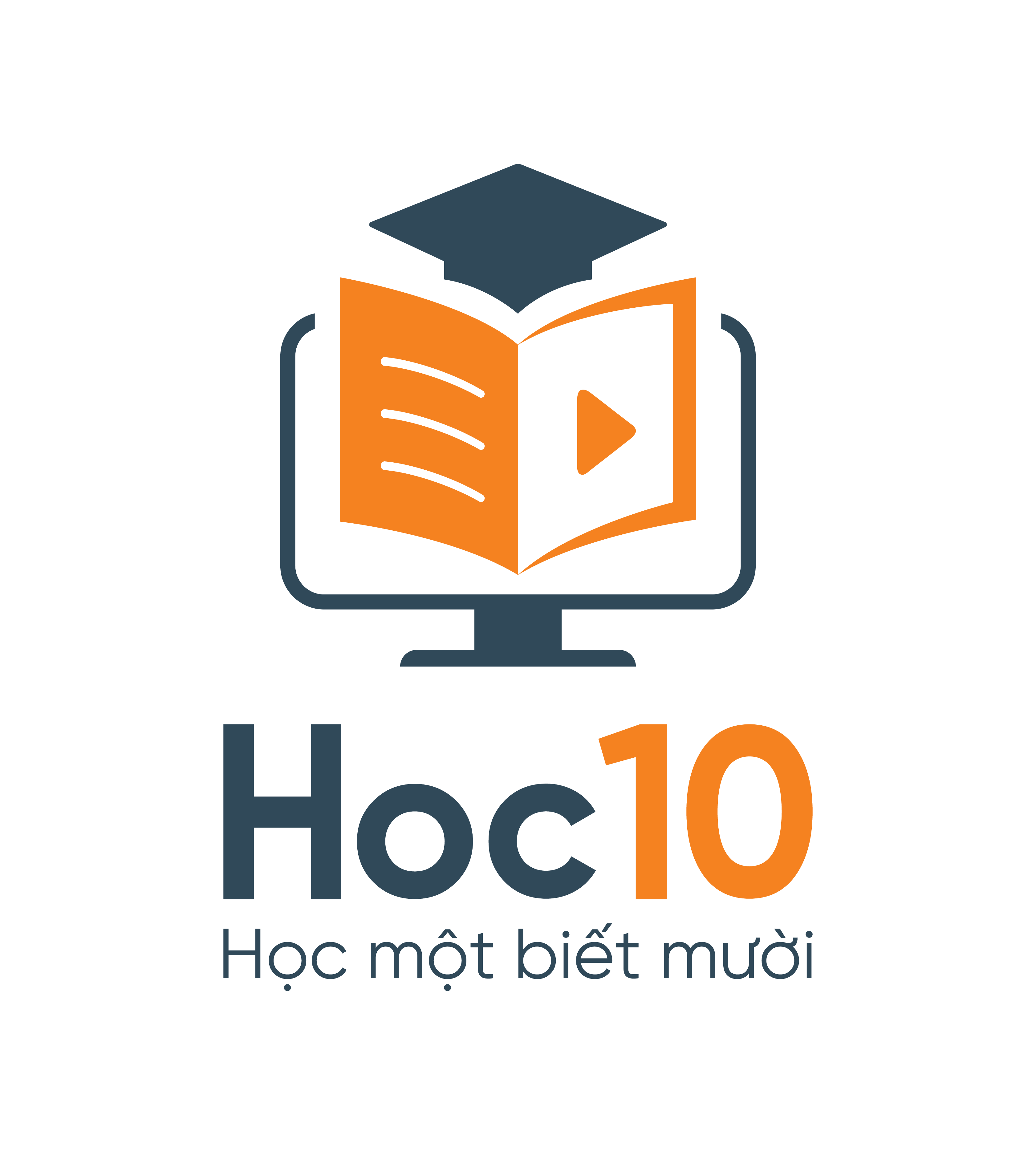 1
2
3
4
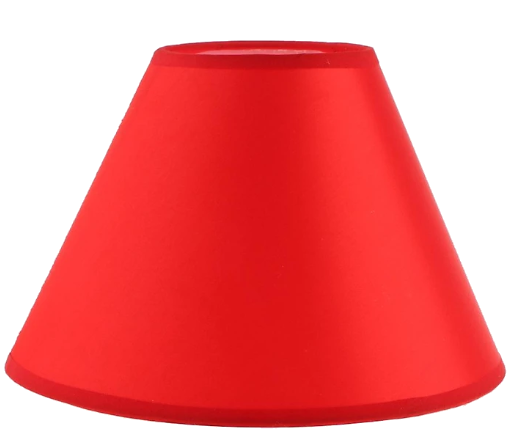 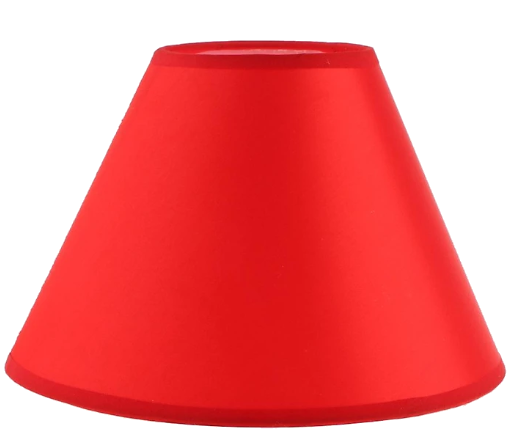 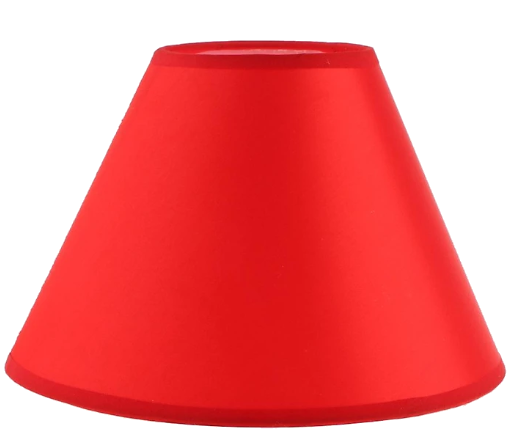 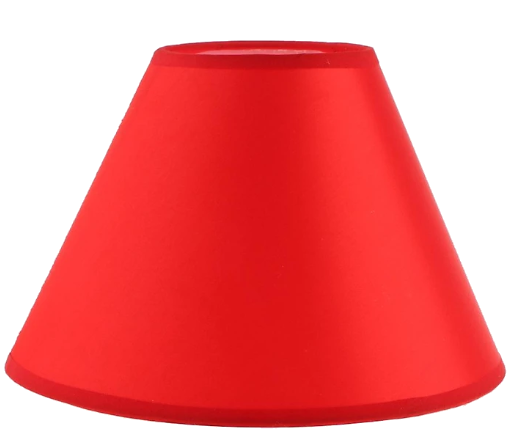 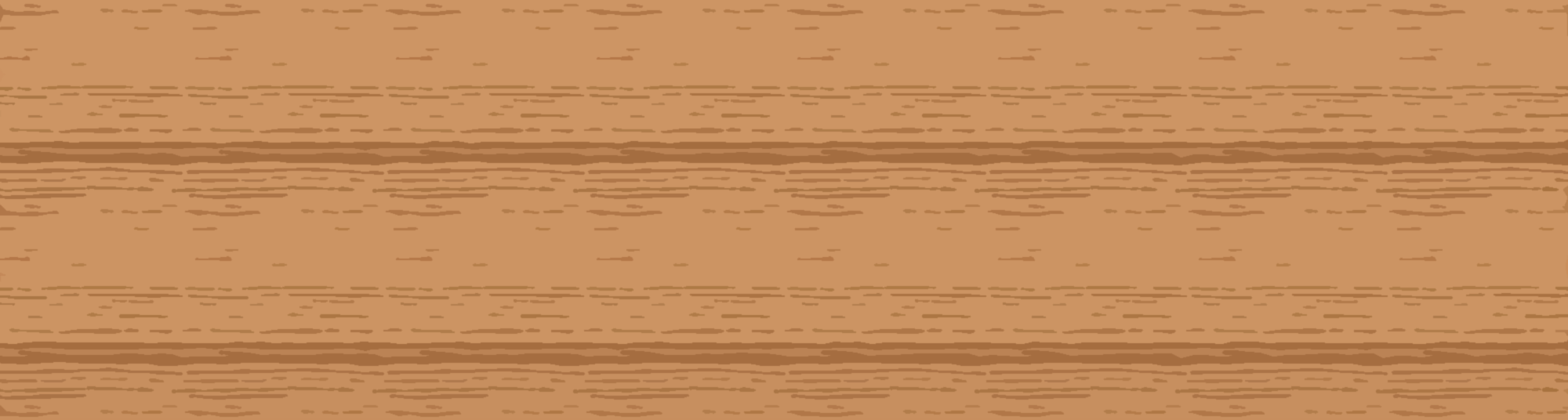 Bắt đầu
Câu 1
Câu 2
Câu 3
Câu 4
[Speaker Notes: Nhấn lần 1 vào khoảng trống để bỏ câu hỏi vào ly.
Nhấn lần 2 vào khoảng trống để trộn các ly với nhau.
Nhấn vào chữ bắt đầu để bắt đầu trò chơi.]
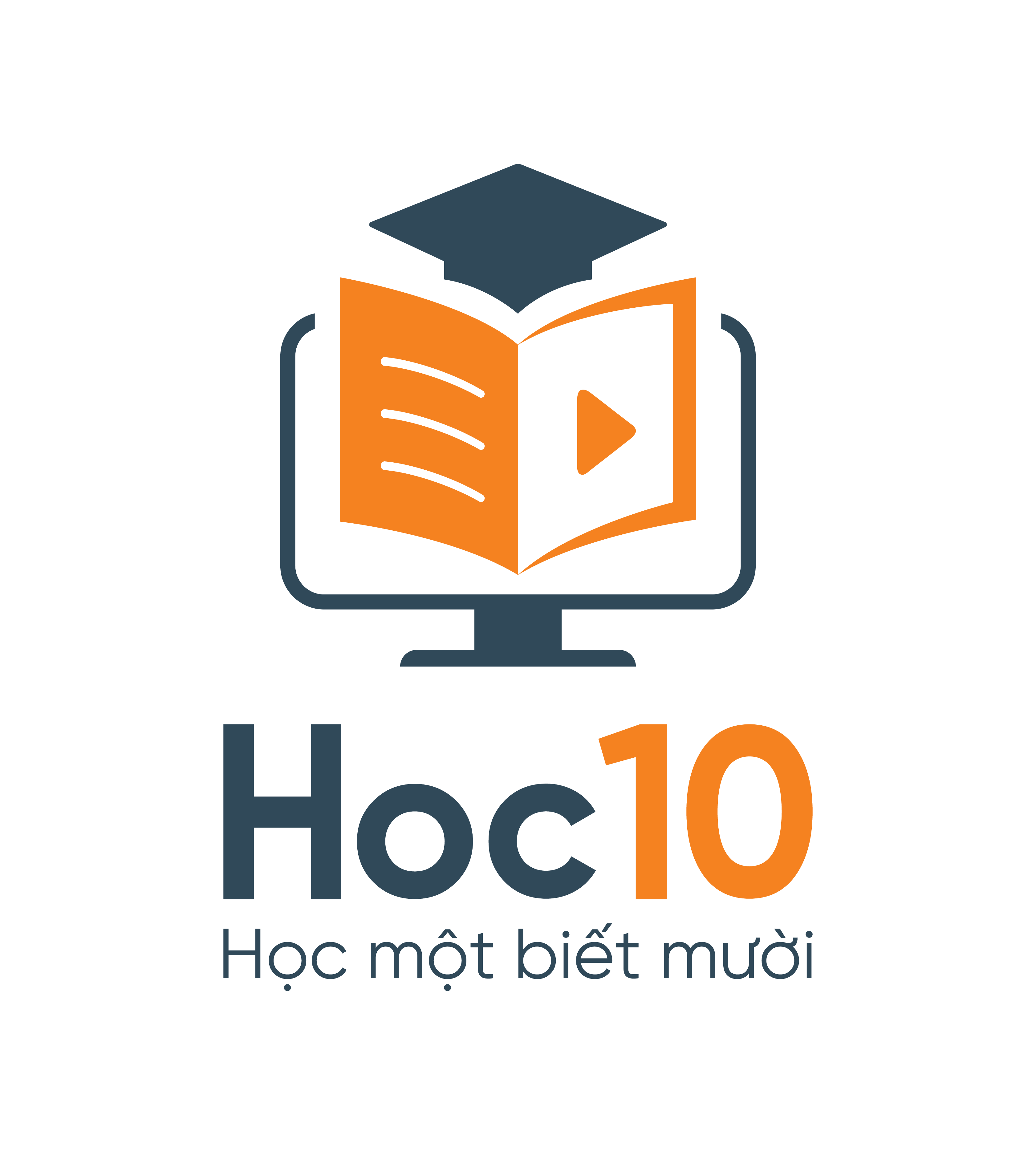 4
2
3
1
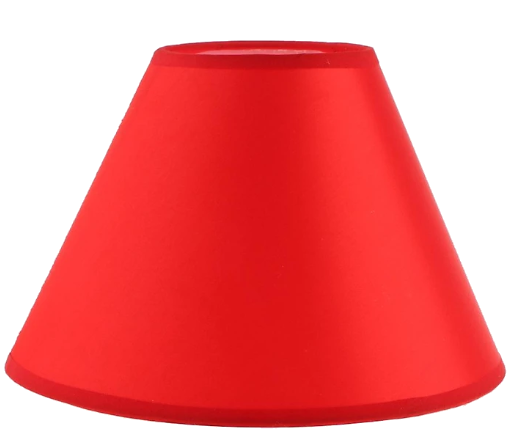 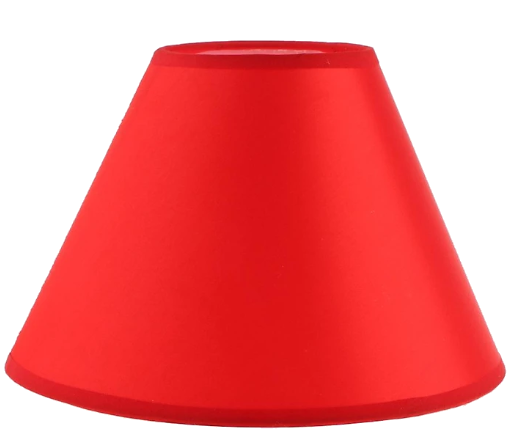 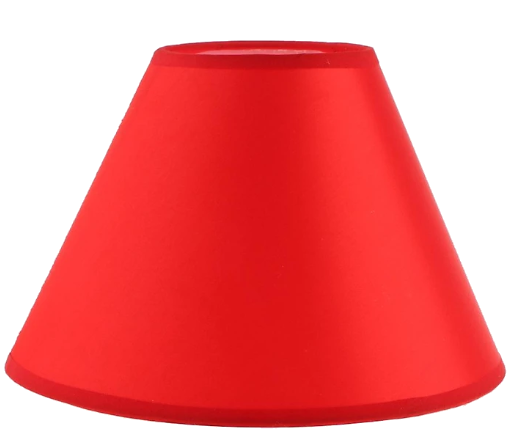 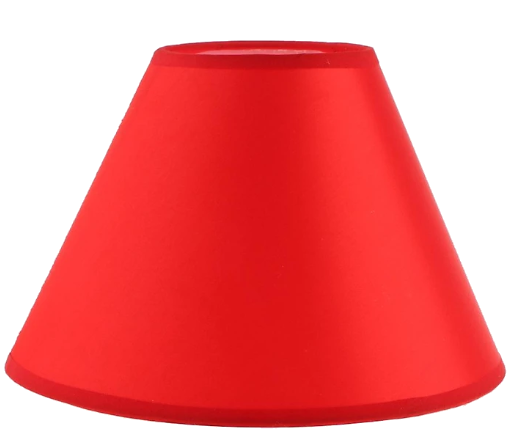 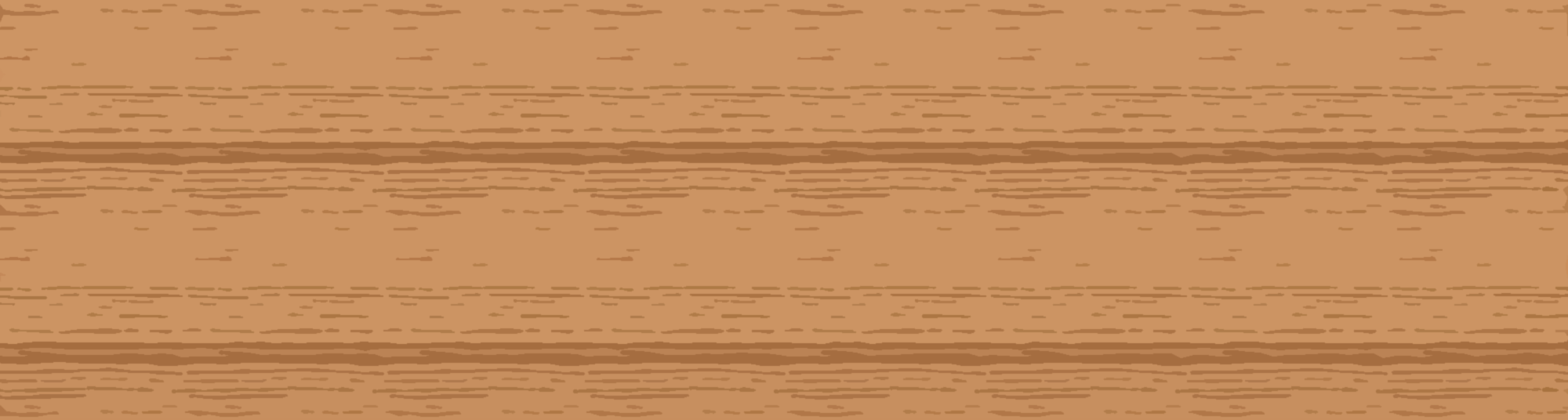 Câu 2
Câu 3
Câu 4
Câu 1
[Speaker Notes: Nhấn vào từng cốc để mở ra câu hỏi tương ứng.
Nhấn vào câu hỏi để chuyển sang slide câu hỏi tương ứng.
Nhấn vào mũi tên màu vàng để chuyển về slide nội dung tiếp theo.]
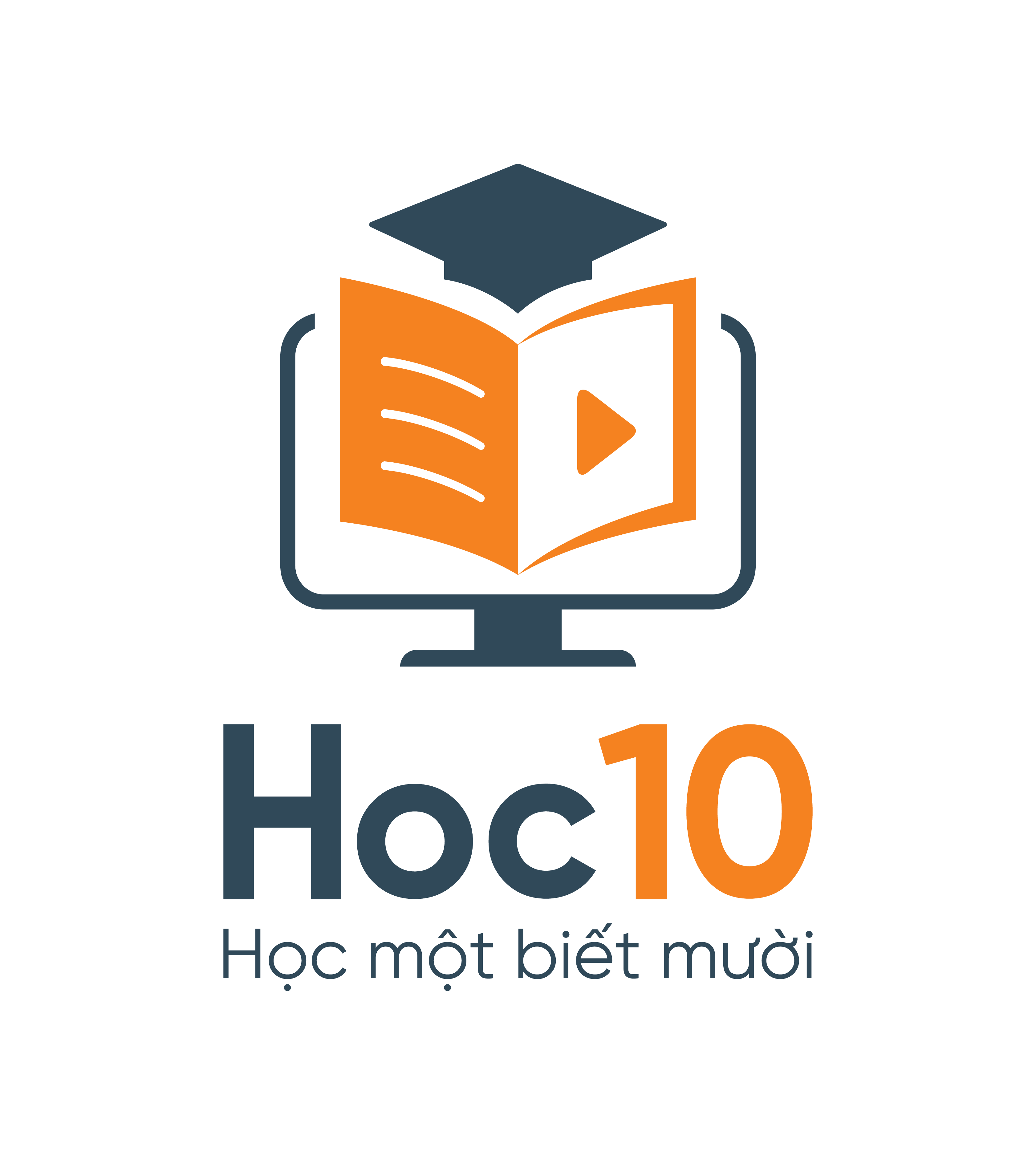 Câu 1: Vật phát ra âm thanh được gọi là gì?
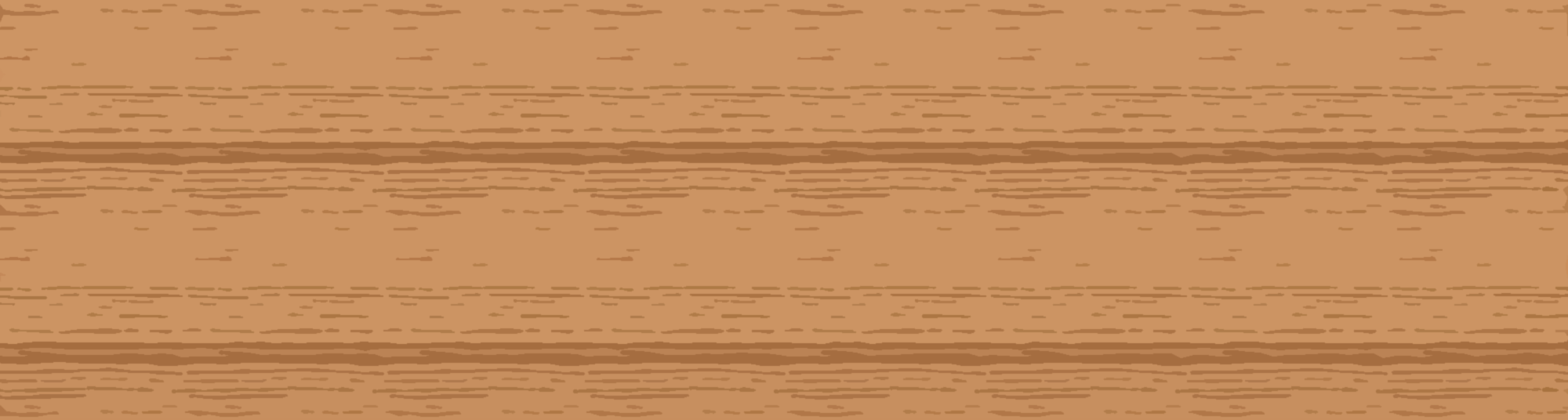 C. Micro
A. Loa
D. Vật rung động
B. Nguồn âm
B. Nguồn âm
[Speaker Notes: - Nhấn vào mũi tên để quay trở lại slide chọn câu hỏi]
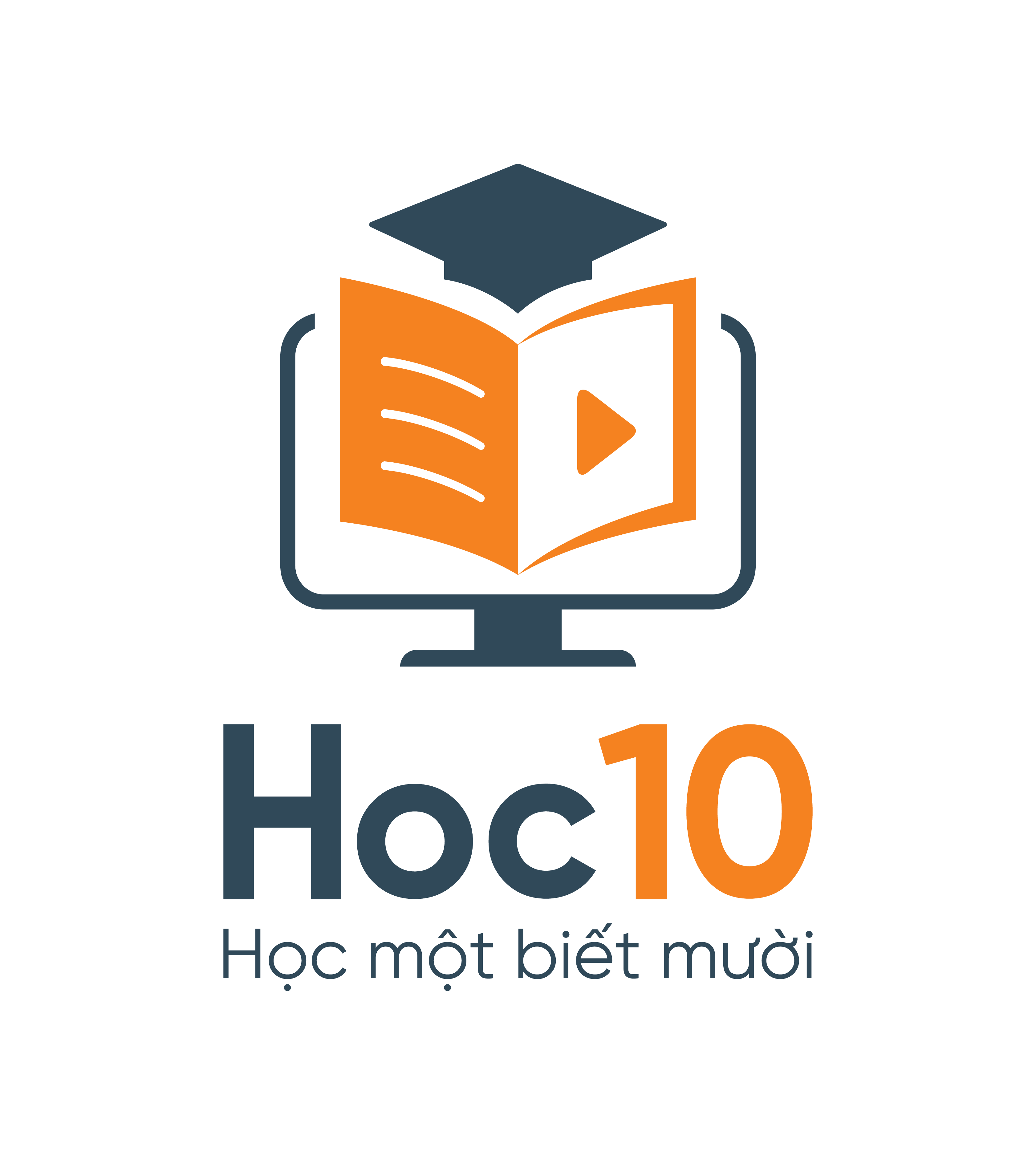 Câu 2: Rắc giấy vụn lên mặt trống, khi gõ trống thì có hiện tượng gì xảy ra?
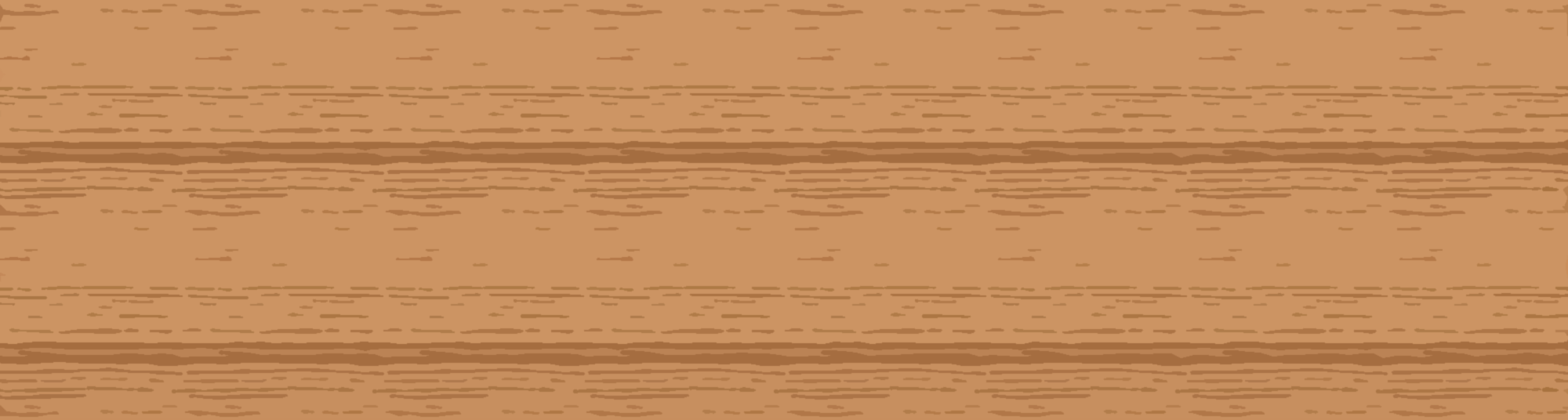 A. Các mẩu giấy vụn
bốc cháy
C. Các mẩu giấy vụn rung chuyển tùy vào lực gõ
C. Các mẩu giấy vụn rung chuyển tùy vào lực gõ
B. Các mẩu giấy đứng yên
D. Các mẩu giấy biến mất
[Speaker Notes: - Nhấn vào mũi tên để quay trở lại slide chọn câu hỏi]
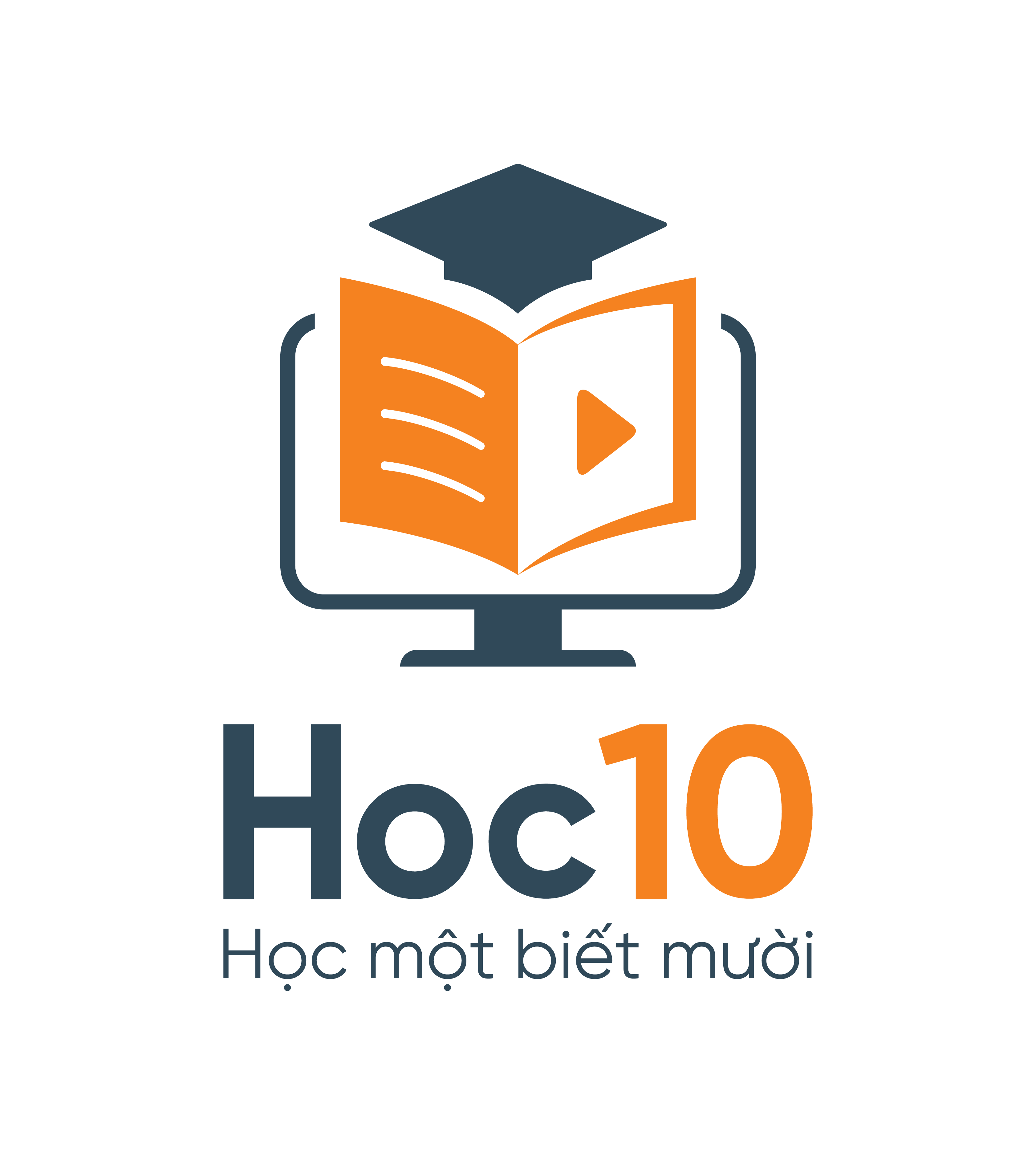 Câu 3: Âm thanh sẽ mất đi khi nào?
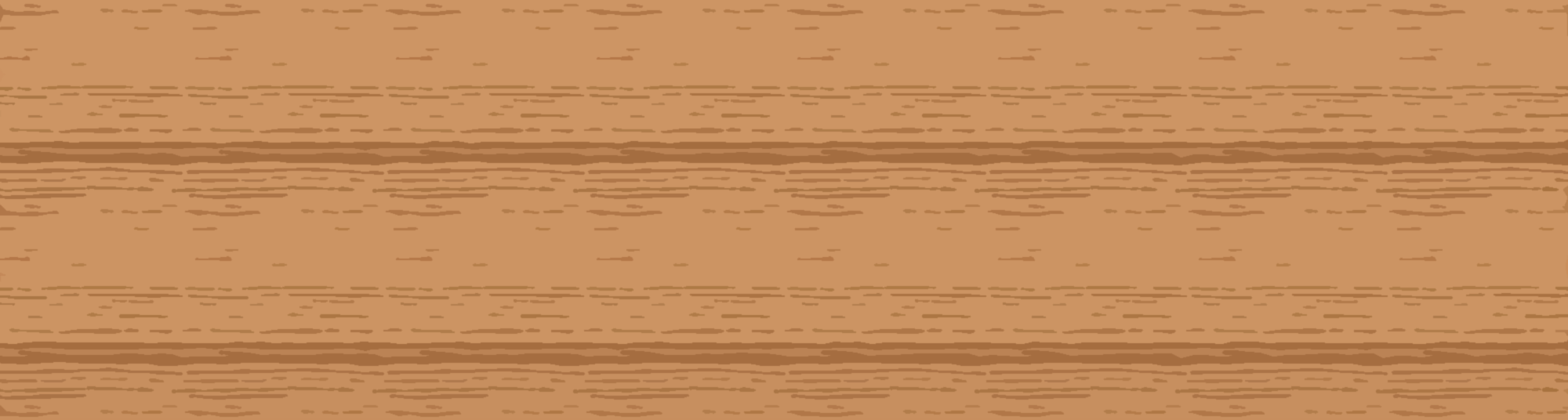 A. Vật phát sáng biến mất
C. Không có sự rung động
C. Không có sự rung động
B. Các vật ngừng va chạm
D. Không có ánh sáng
[Speaker Notes: - Nhấn vào mũi tên để quay trở lại slide chọn câu hỏi]
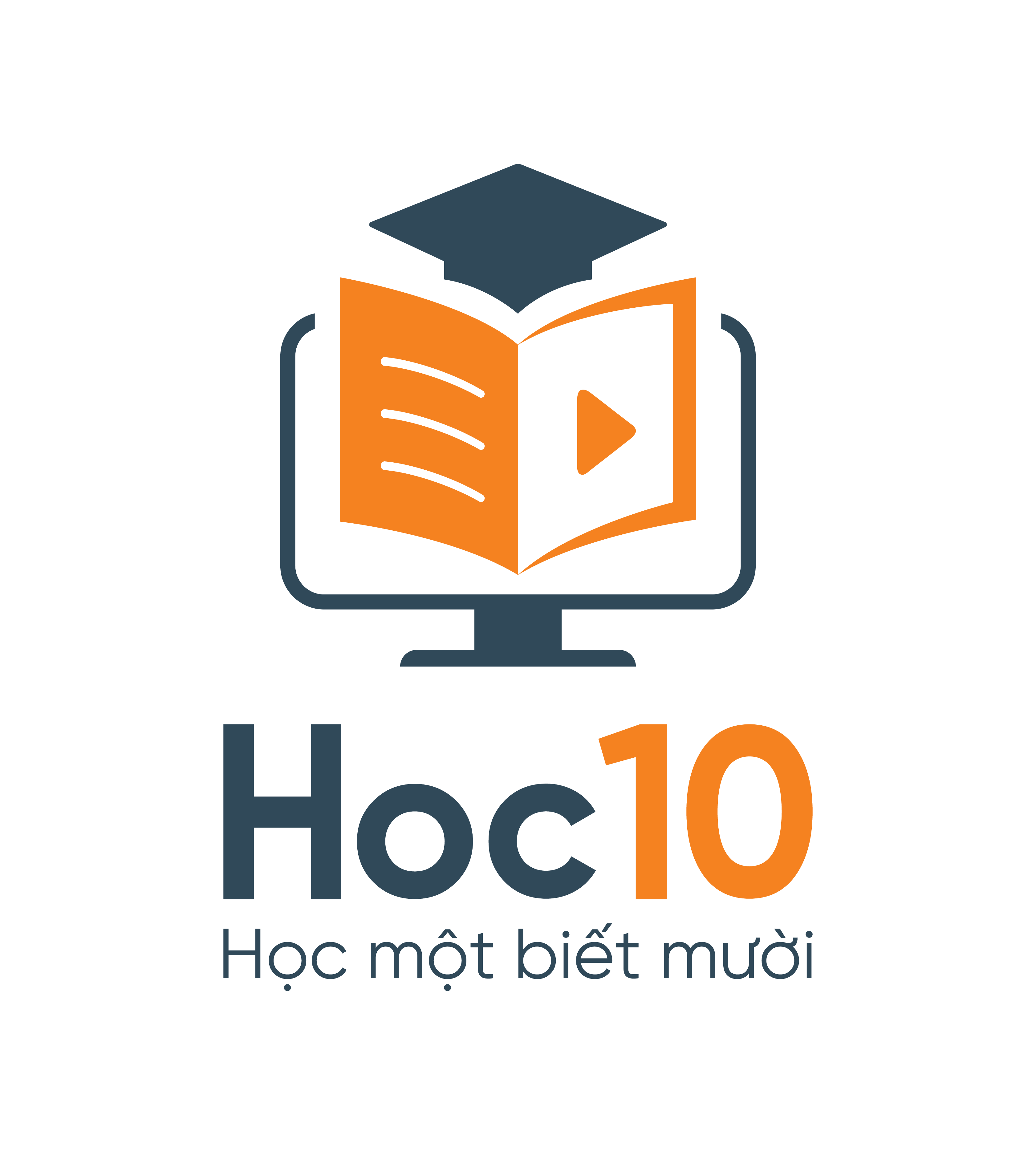 Câu 4: Khi âm thanh được truyền vào bên trong tai chúng ta, âm thanh làm bộ phận nào trong tai rung động giúp chúng ta nghe được?
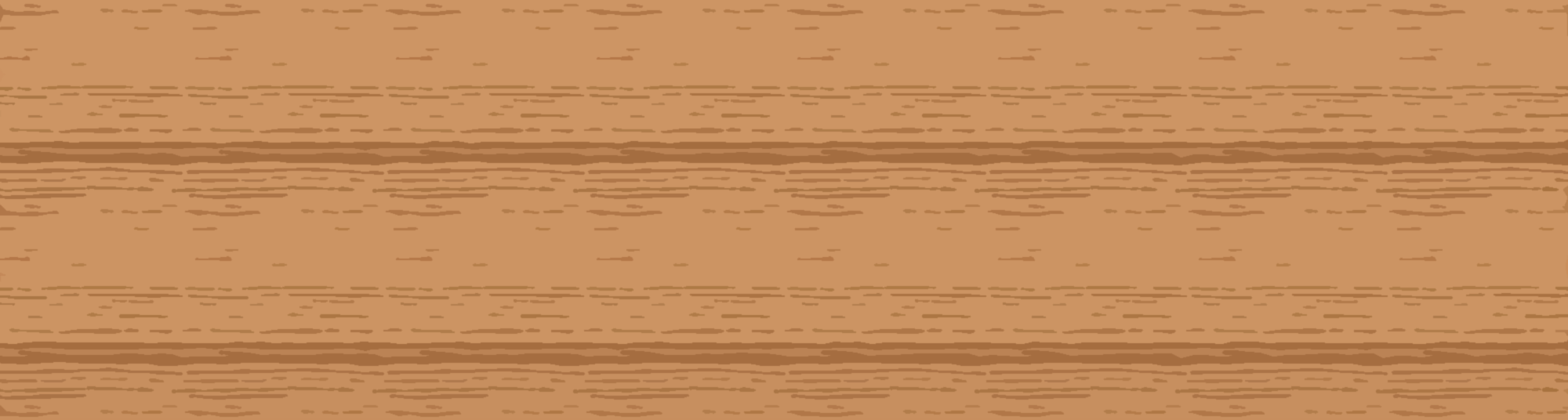 A. Màng nhĩ
A. Màng nhĩ
C. Vành tai
B. Thanh quản
D. Khí quản
[Speaker Notes: - Nhấn vào mũi tên để quay trở lại slide chọn câu hỏi]
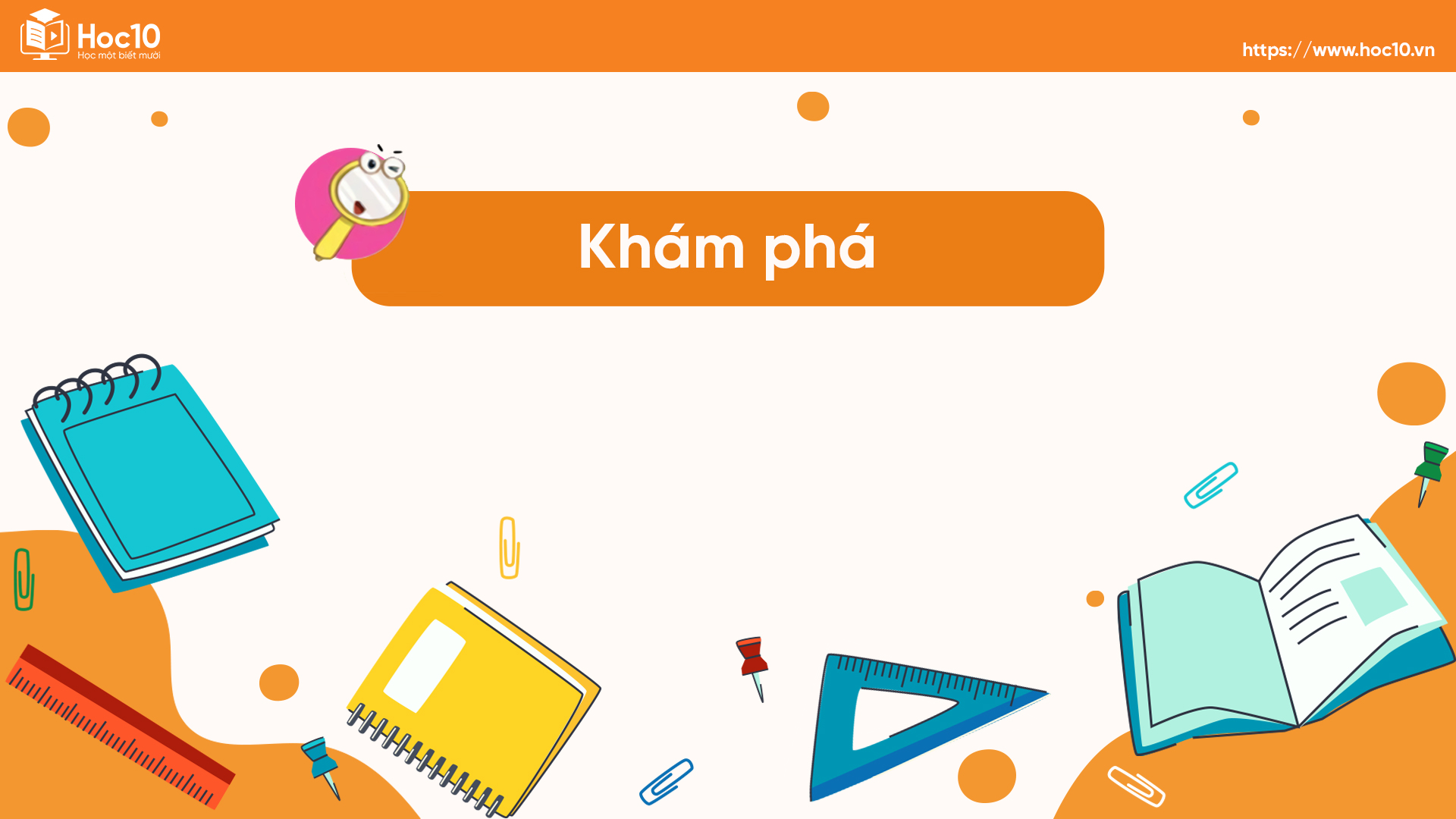 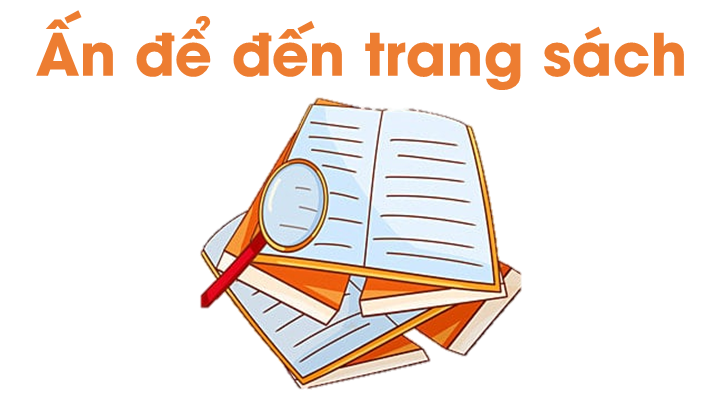 02
Âm thanh lan truyền qua 
chất khí, chất rắn và chất lỏng
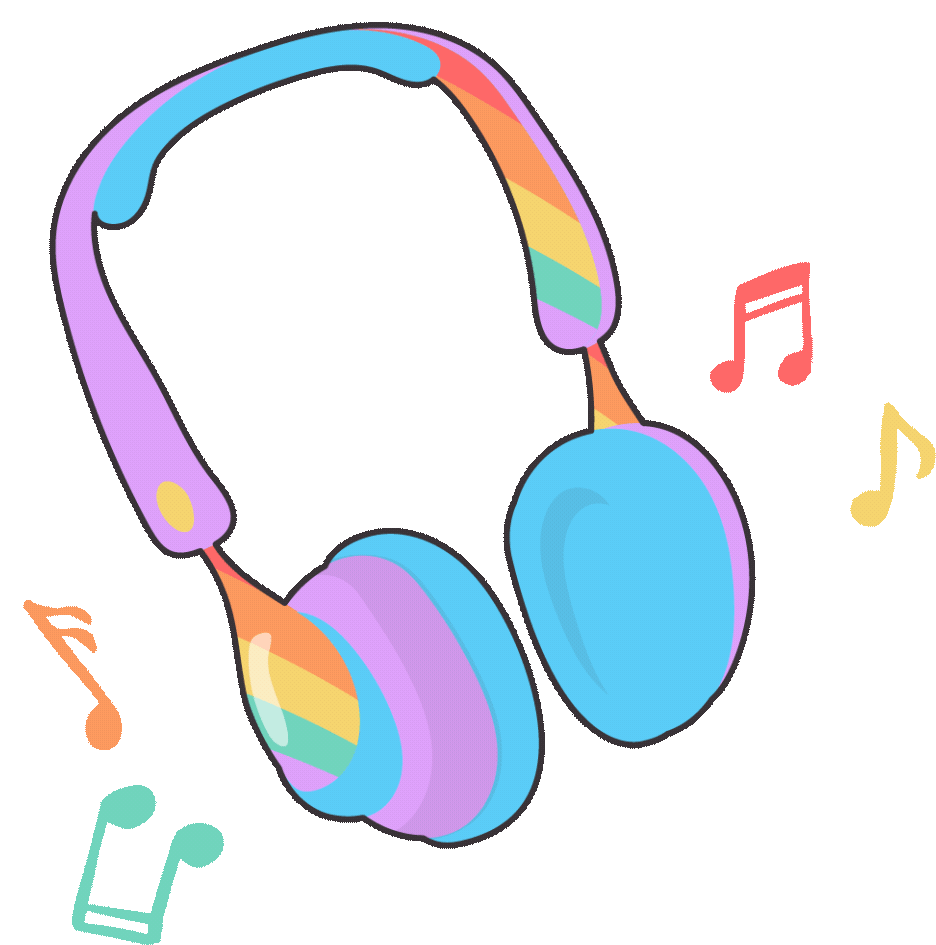 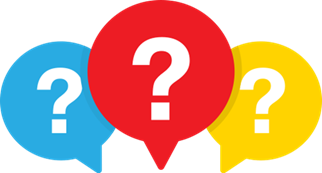 Khi thầy cô giáo giảng bài, các em nghe được tiếng nói (âm thanh) của thầy cô. Điều này có cho thấy âm thanh lan truyền qua không khí không? Khi đó, âm thanh đã lan truyền từ đâu tới đâu?
THẢO LUẬN
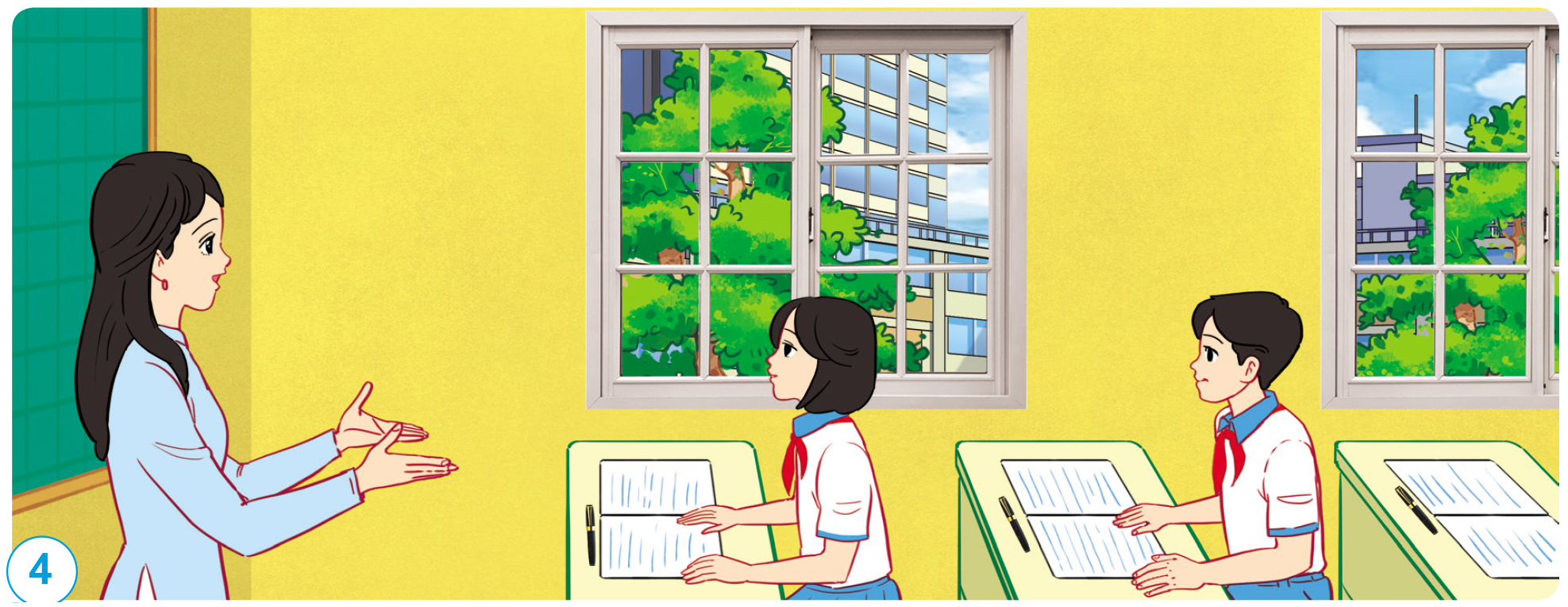 Âm thanh có lan truyền qua không khí. Âm thanh đã lan truyền từ miệng của giáo viên qua lớp không khí tới tai học sinh.
THẢO LUẬN
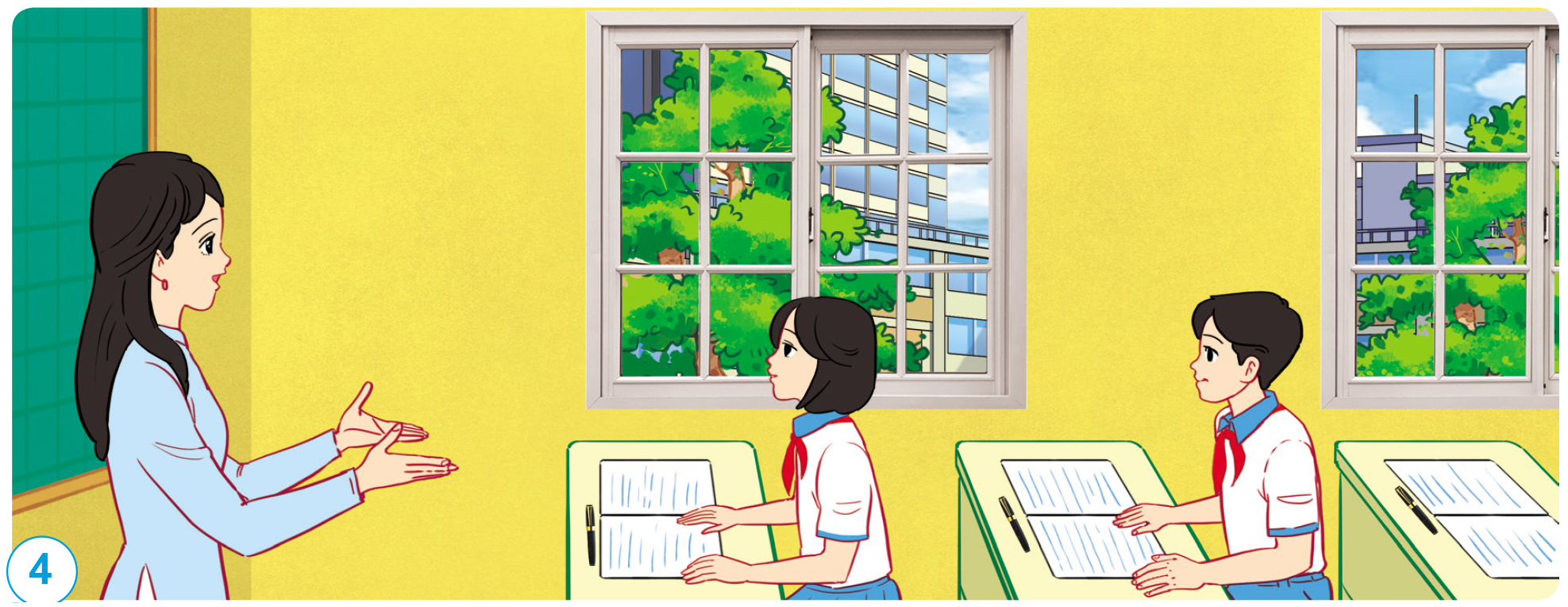 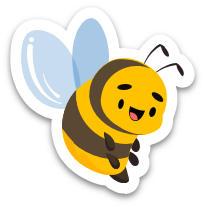 Liên hệ hoạt động khởi động
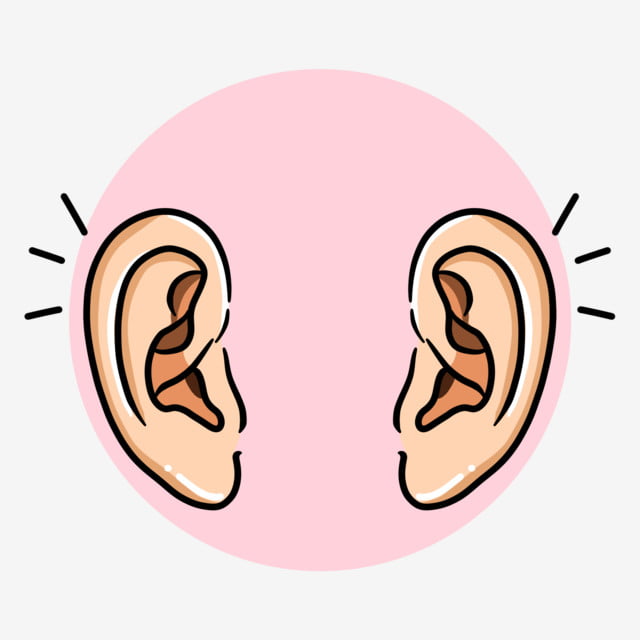 Vì sao khi gảy đàn ghi ta thì nghe được tiếng đàn?
Âm thanh lan truyền từ đàn tới tai ta, làm màng nhĩ rung động, nhờ vậy mà ta nghe được.
Tìm thêm ví dụ về âm thanh lan truyền qua không khí từ nguồn âm đến tai.
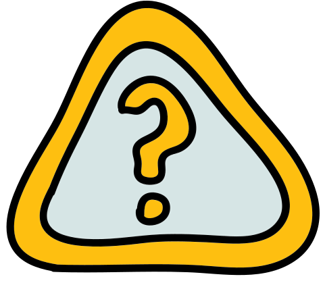 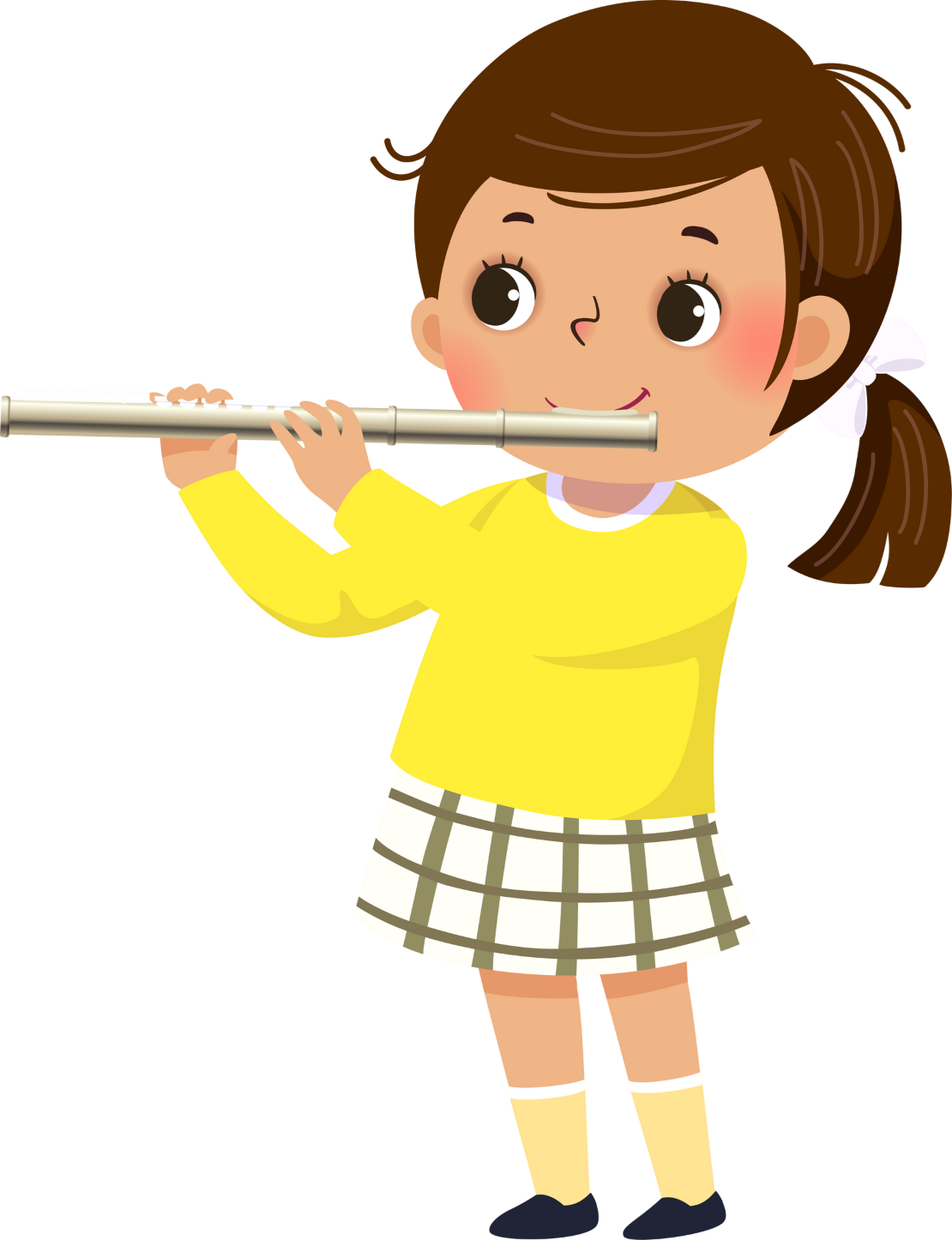 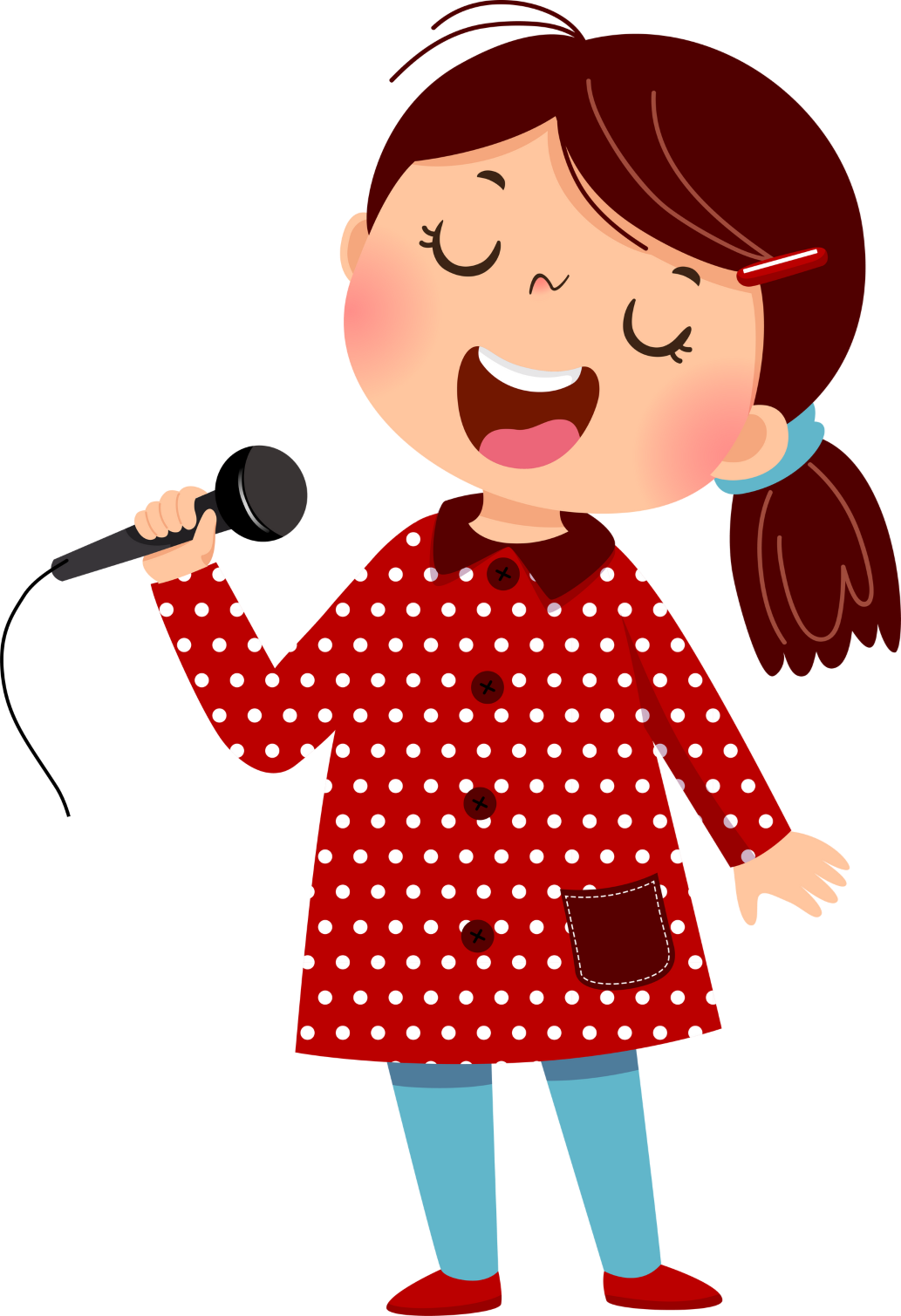 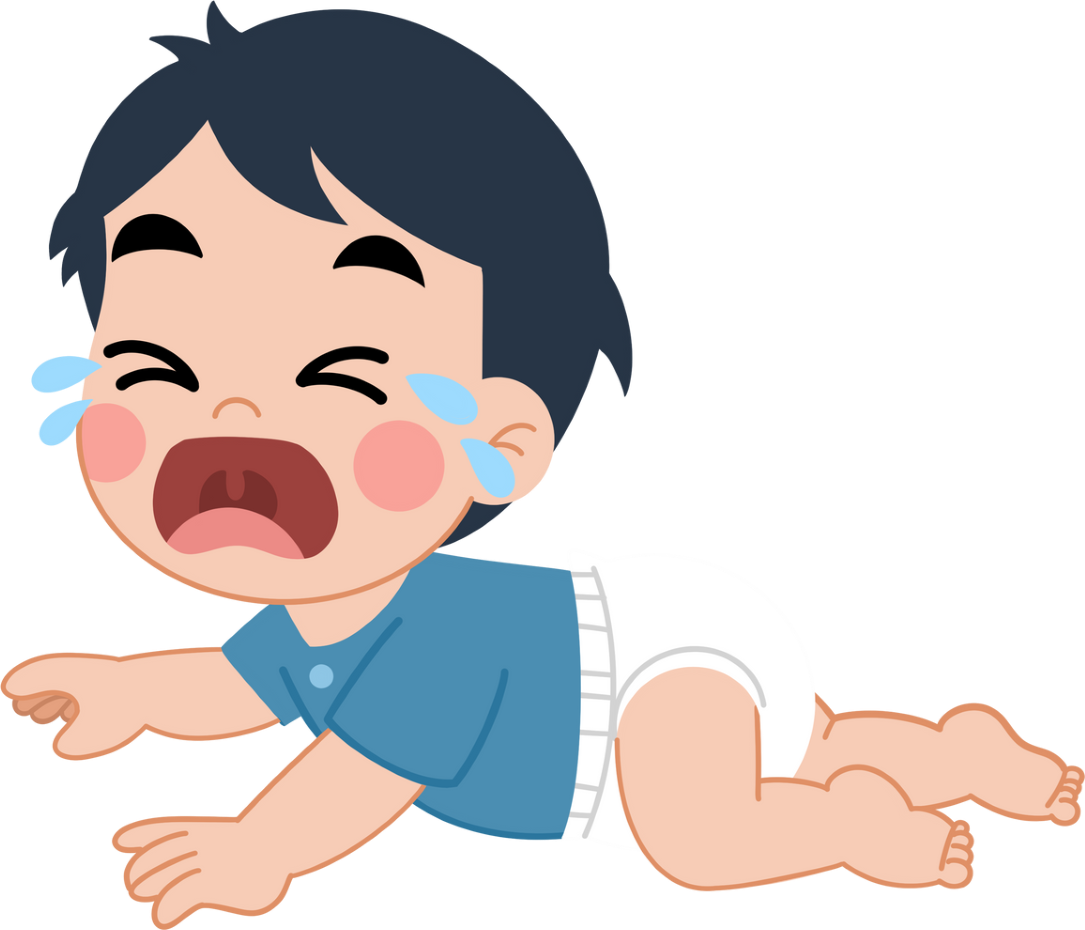 Mẹ nghe thấy tiếng em bé khóc
Ta nghe được âm thanh tiếng sáo
Ta nghe được ca sĩ hát
GHI NHỚ
Âm thanh lan truyền từ nguồn âm (nơi phát ra âm thanh) tới tai, làm màng nhĩ rung động, nhờ vậy chúng ta nghe được.
HƯỚNG DẪN VỀ NHÀ
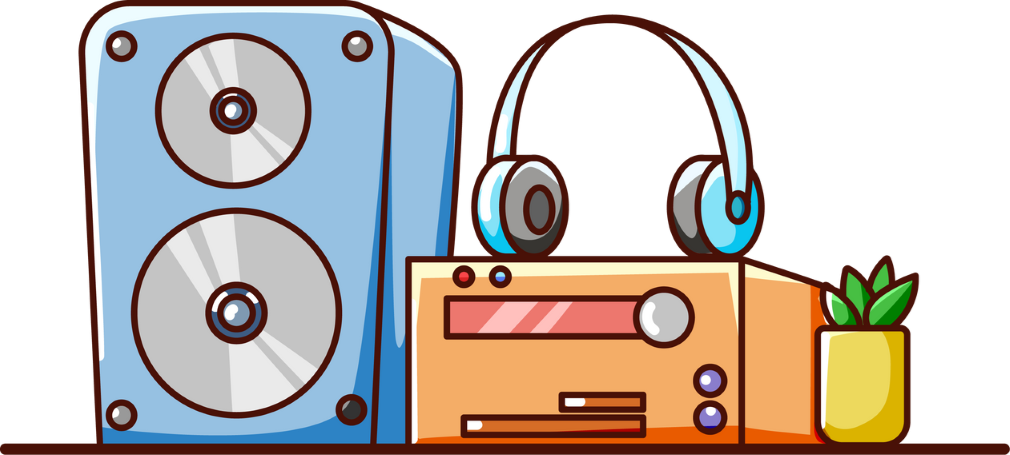 Ôn tập kiến thức đã học trong bài
Tìm hiểu môi trường lan truyền của âm thanh
Để kết nối cộng đồng giáo viên và nhận thêm nhiều tài liệu giảng dạy, 
mời quý thầy cô tham gia Group Facebook
theo đường link:
Hoc10 – Đồng hành cùng giáo viên tiểu học
Hoặc truy cập qua QR code
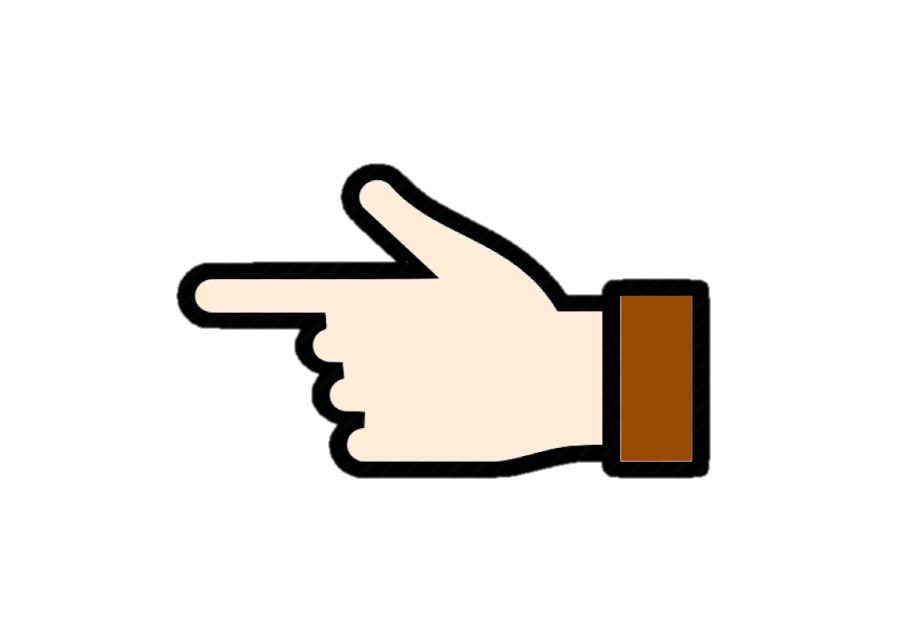 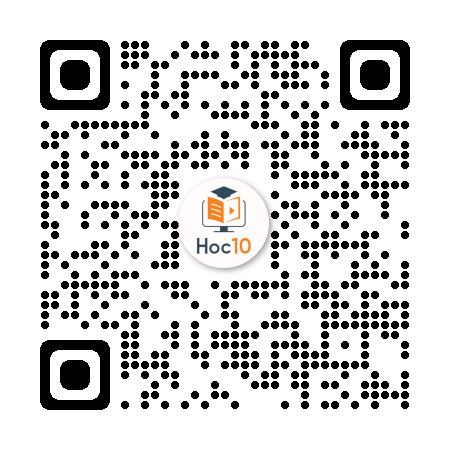